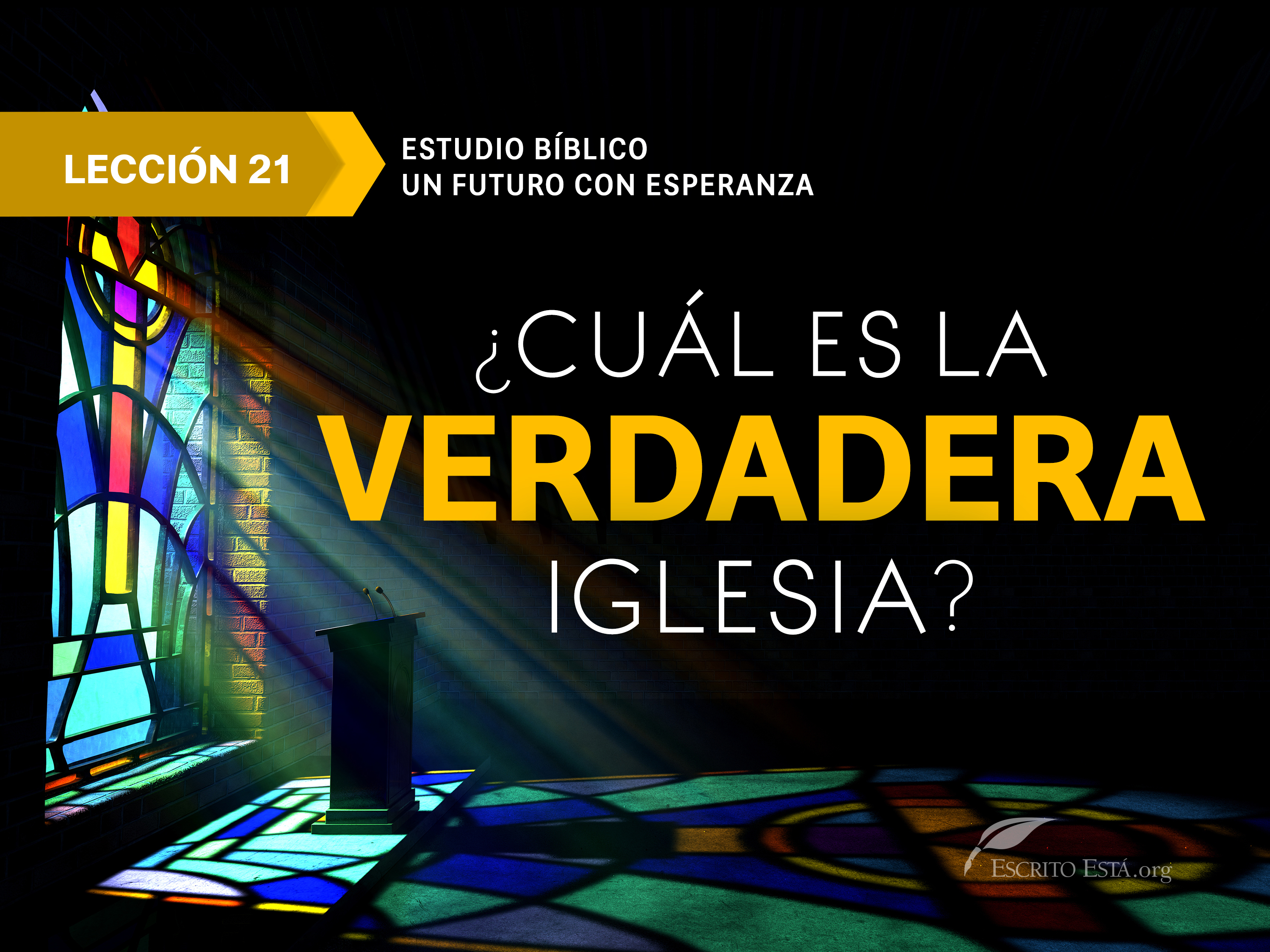 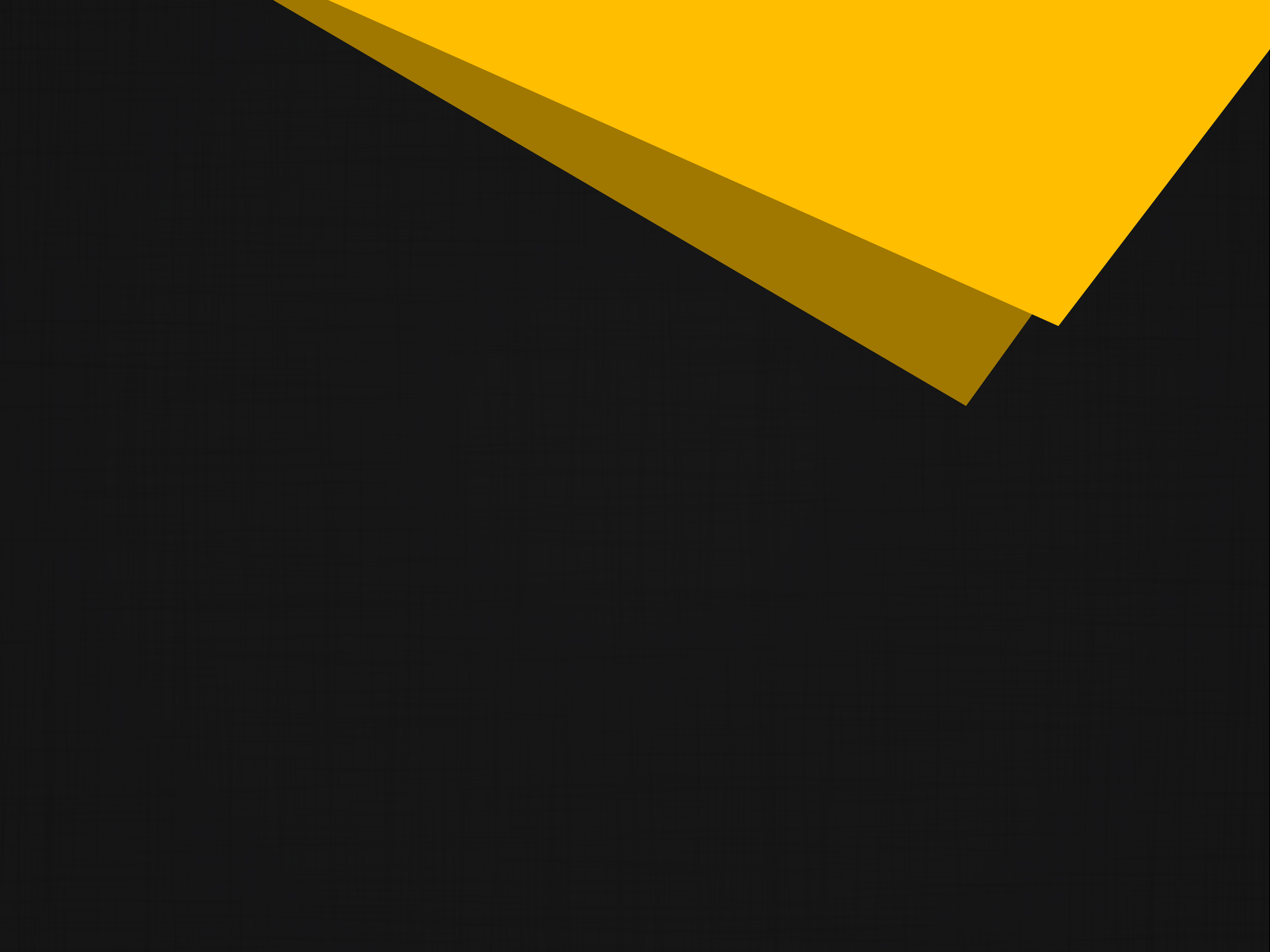 1.
¿Cuántas iglesias estableció Jesús?
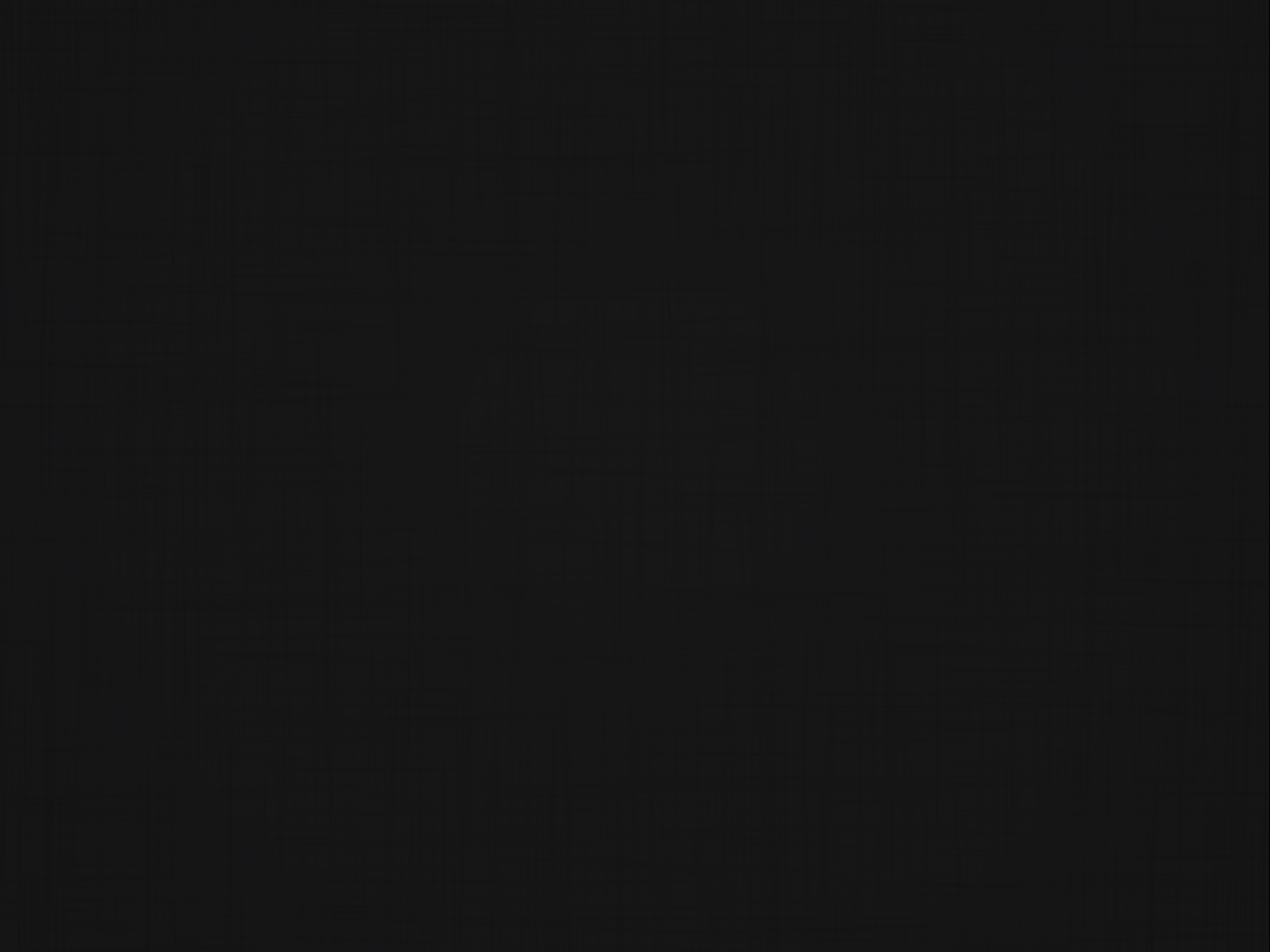 Juan 10:16
También tengo otras ovejas que no son de este redil; aquéllas también debo traer,
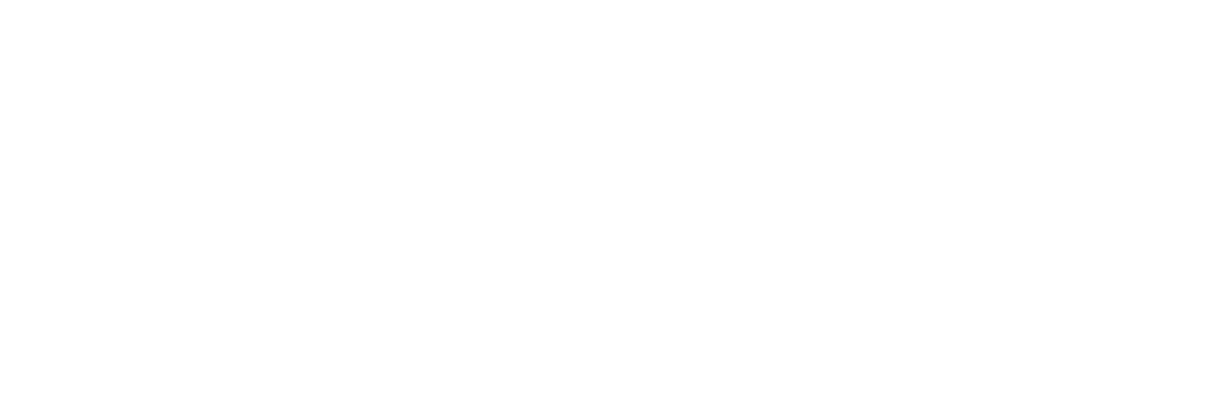 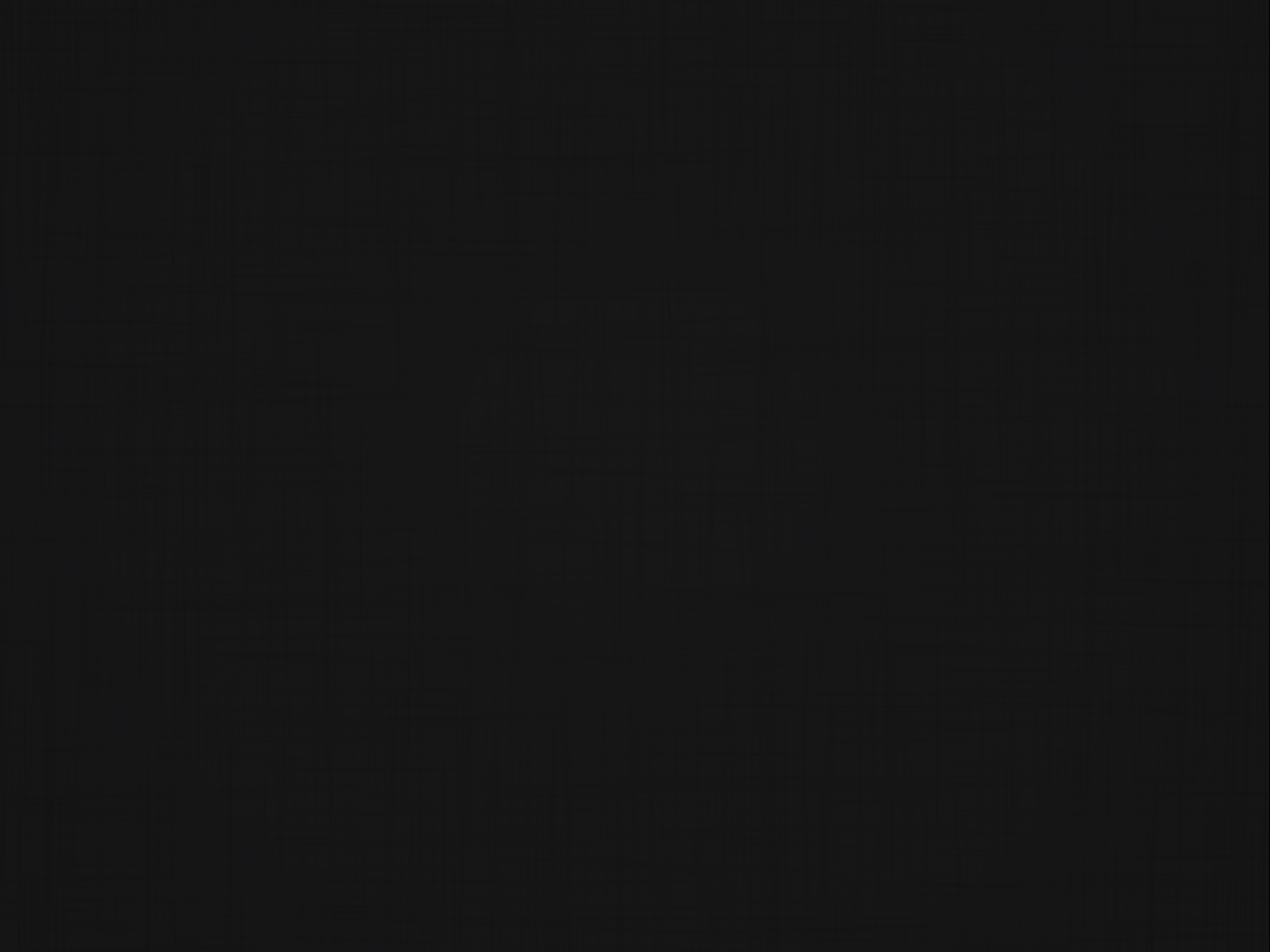 [10:16] y oirán mi voz; 
y habrá un rebaño, 
y un pastor.
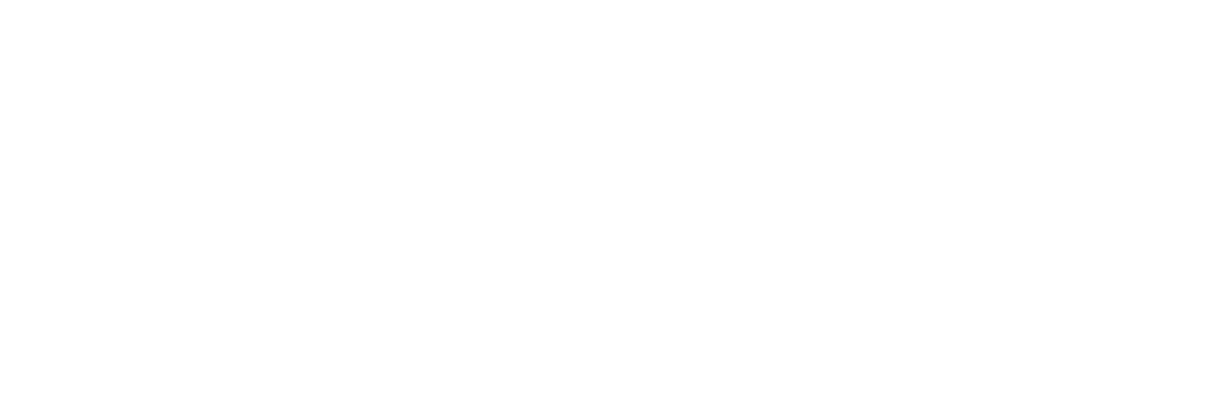 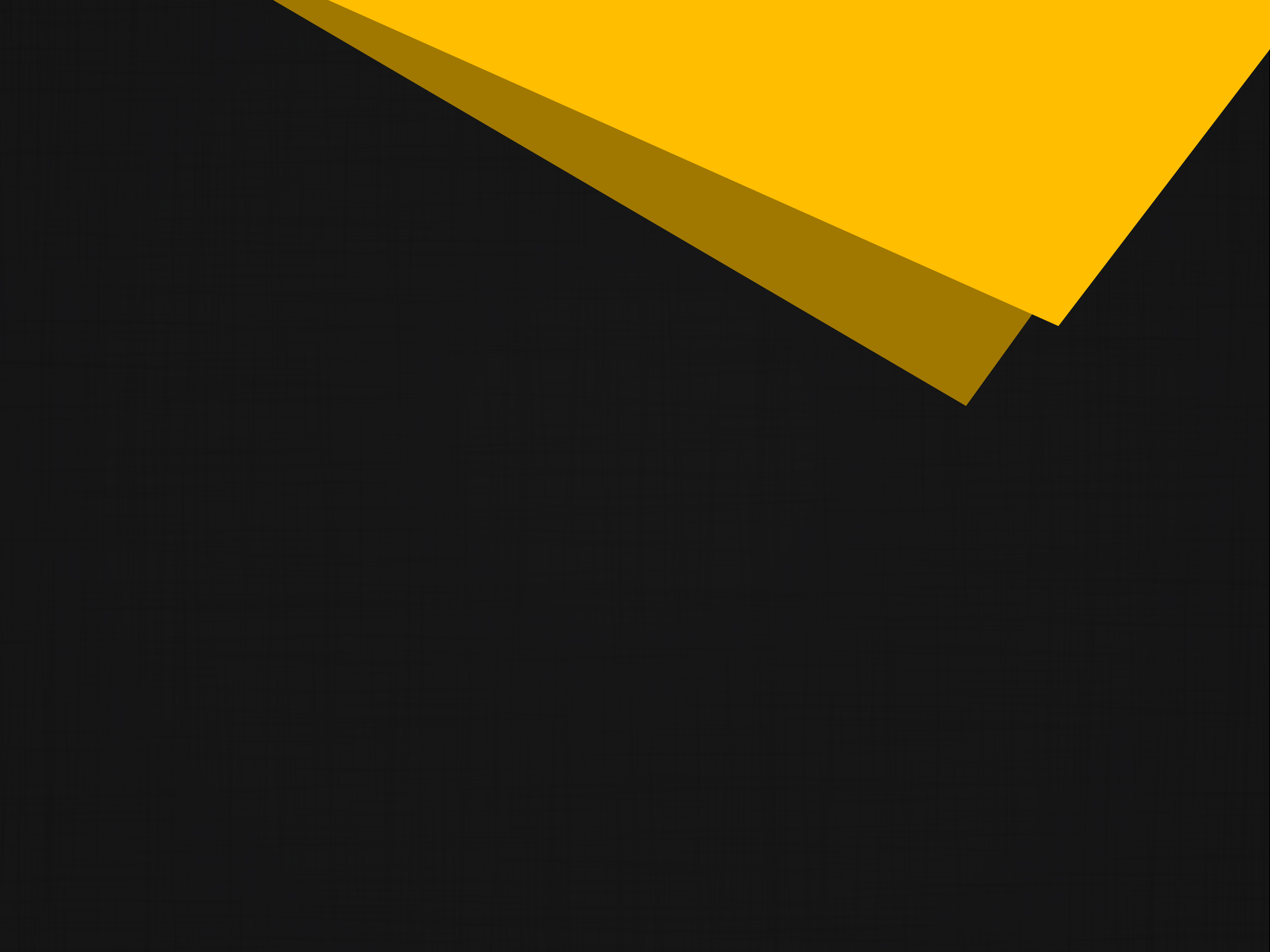 2.
¿Cómo podemos descubrir cuál es la iglesia verdadera, la fundada por Jesucristo?
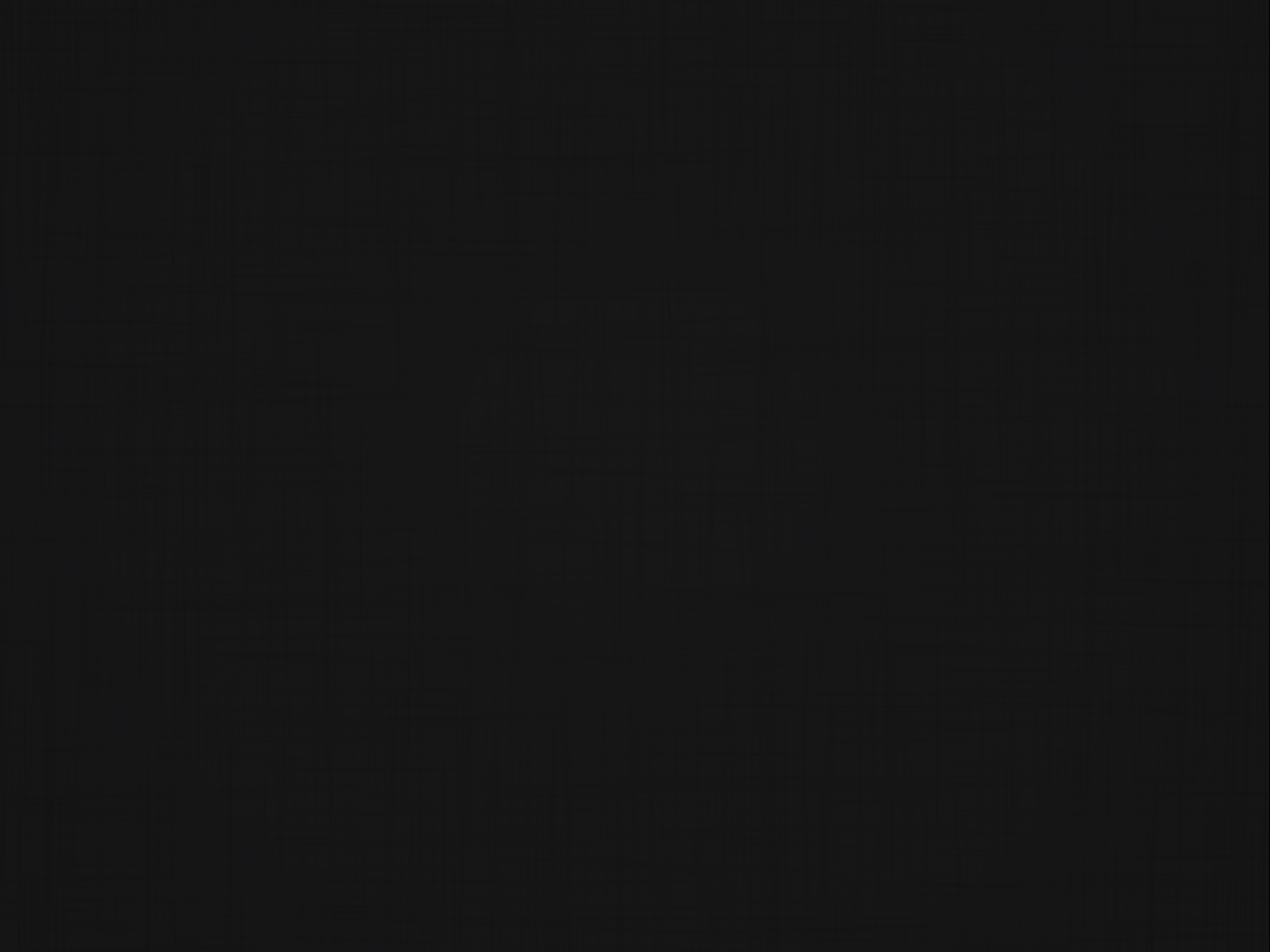 Juan 16:13
Pero cuando venga el Espíritu de verdad, él os guiará a toda la verdad;…
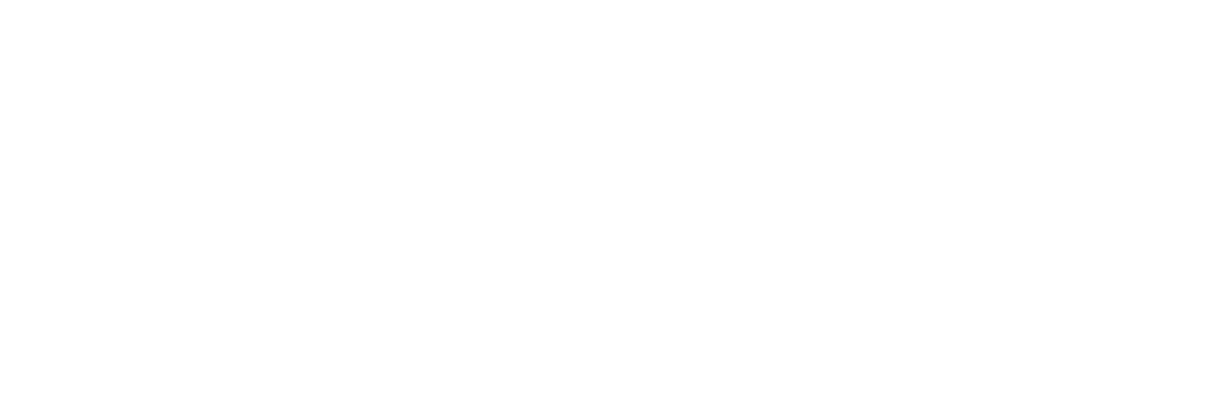 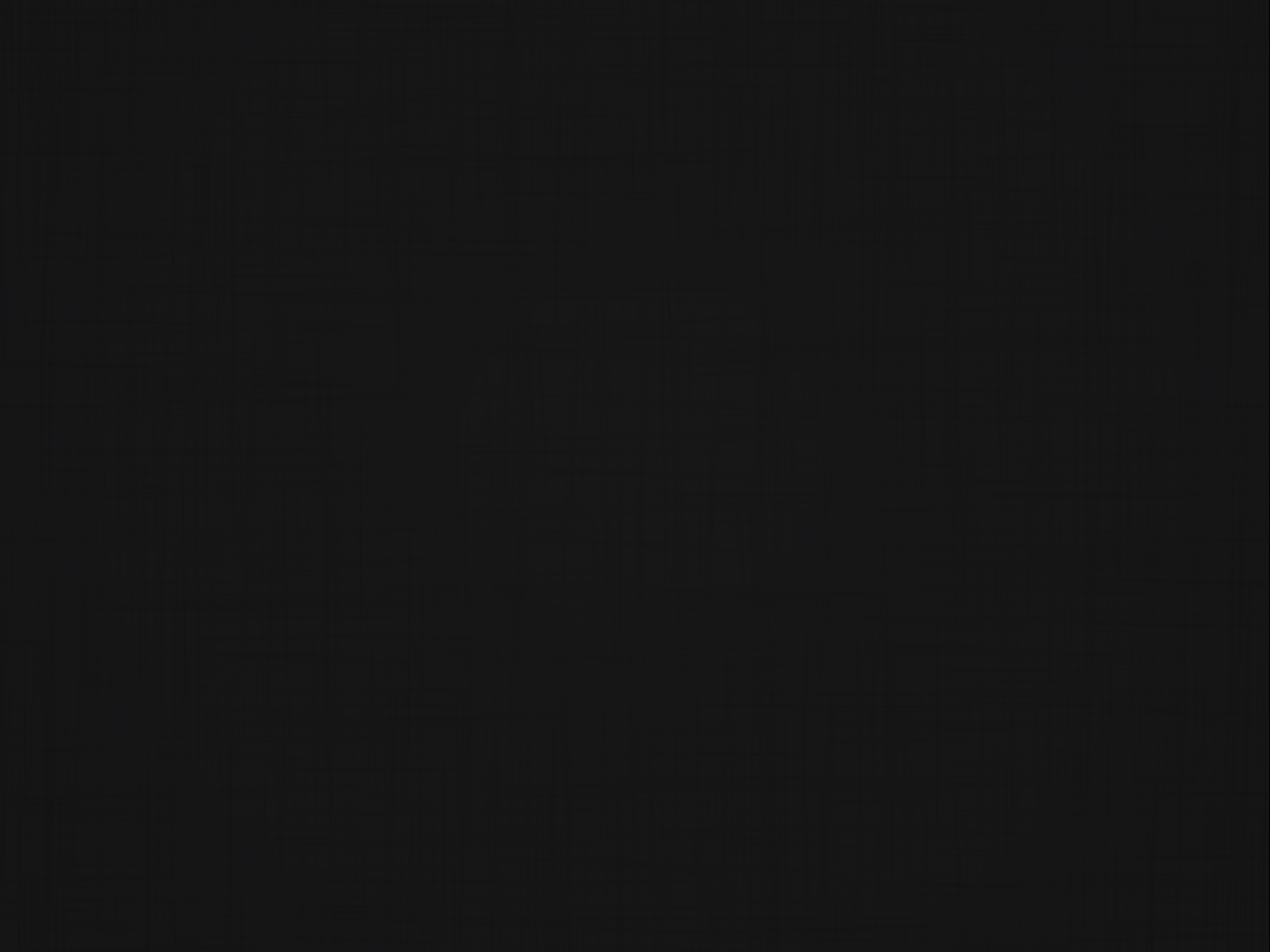 [16:13] porque no hablará por su propia cuenta, sino que hablará todo lo que oyere, 
y os hará saber las cosas que habrán de venir.
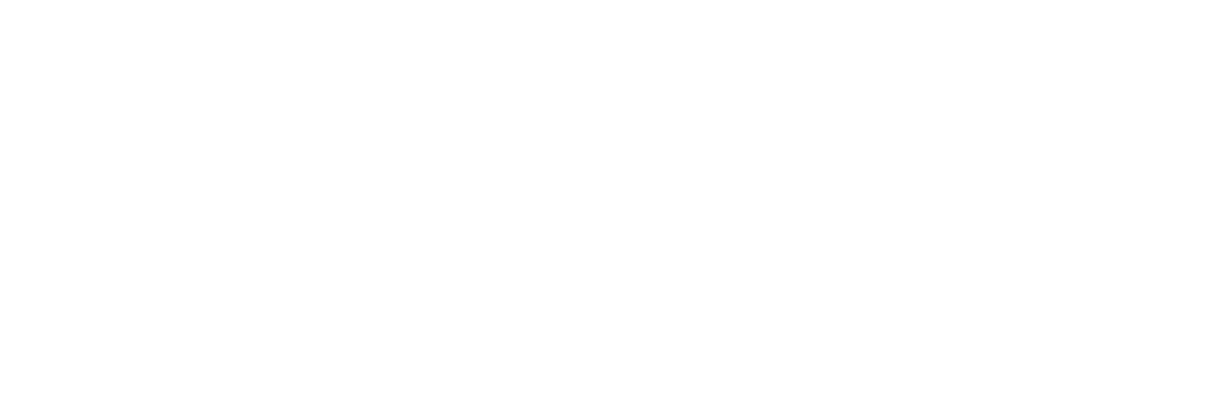 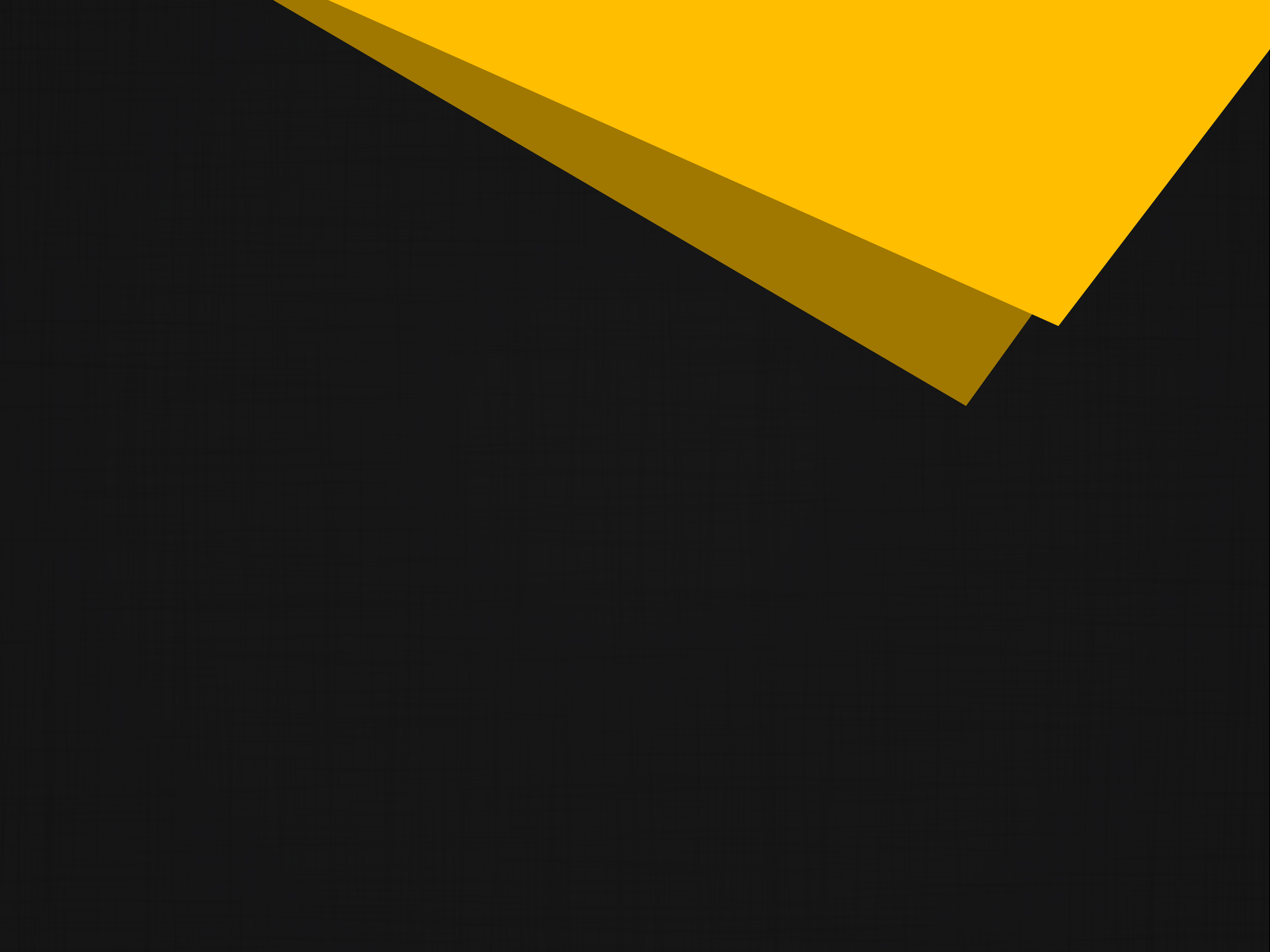 3.
¿A qué verdad nos guiará el Espíritu Santo?
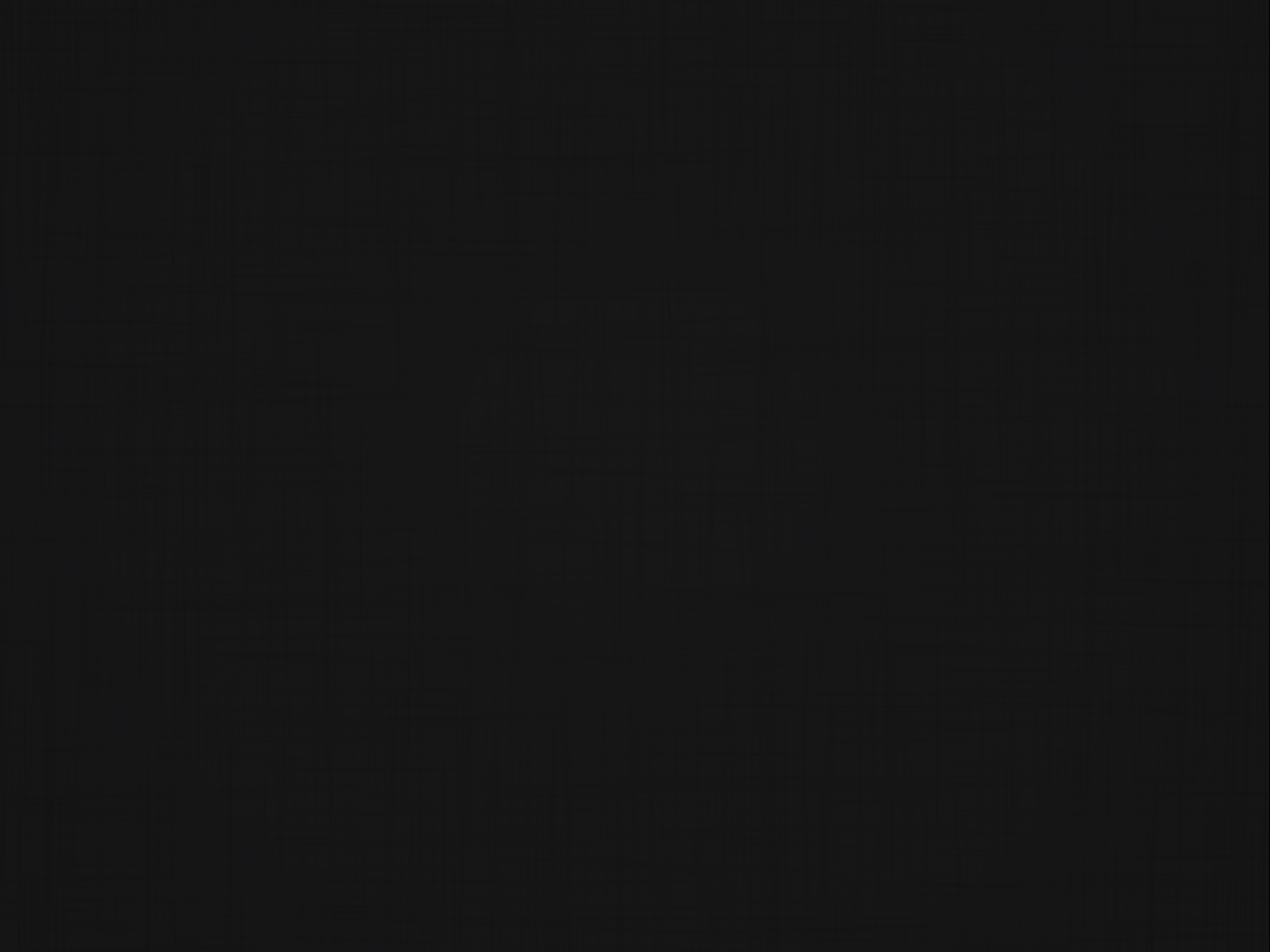 Juan 17:17
Santifícalos en tu verdad; 
tu palabra es verdad.
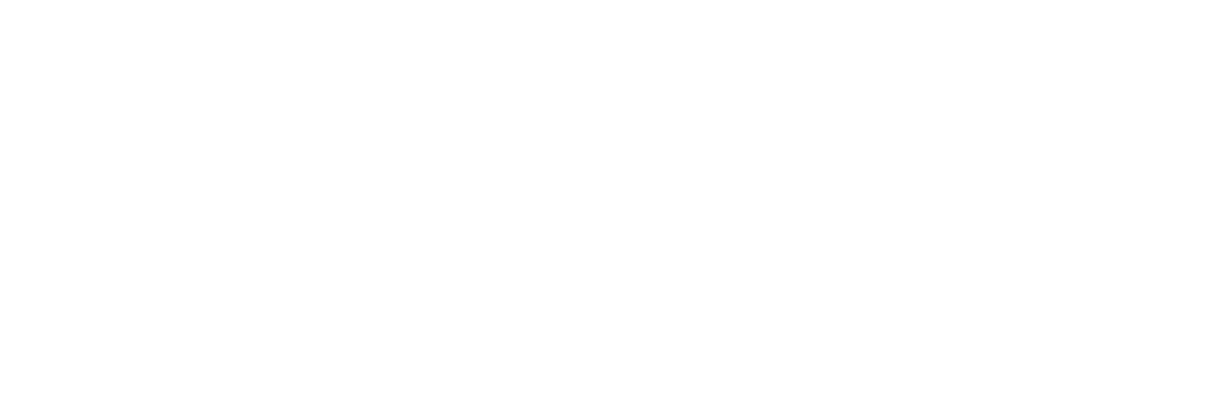 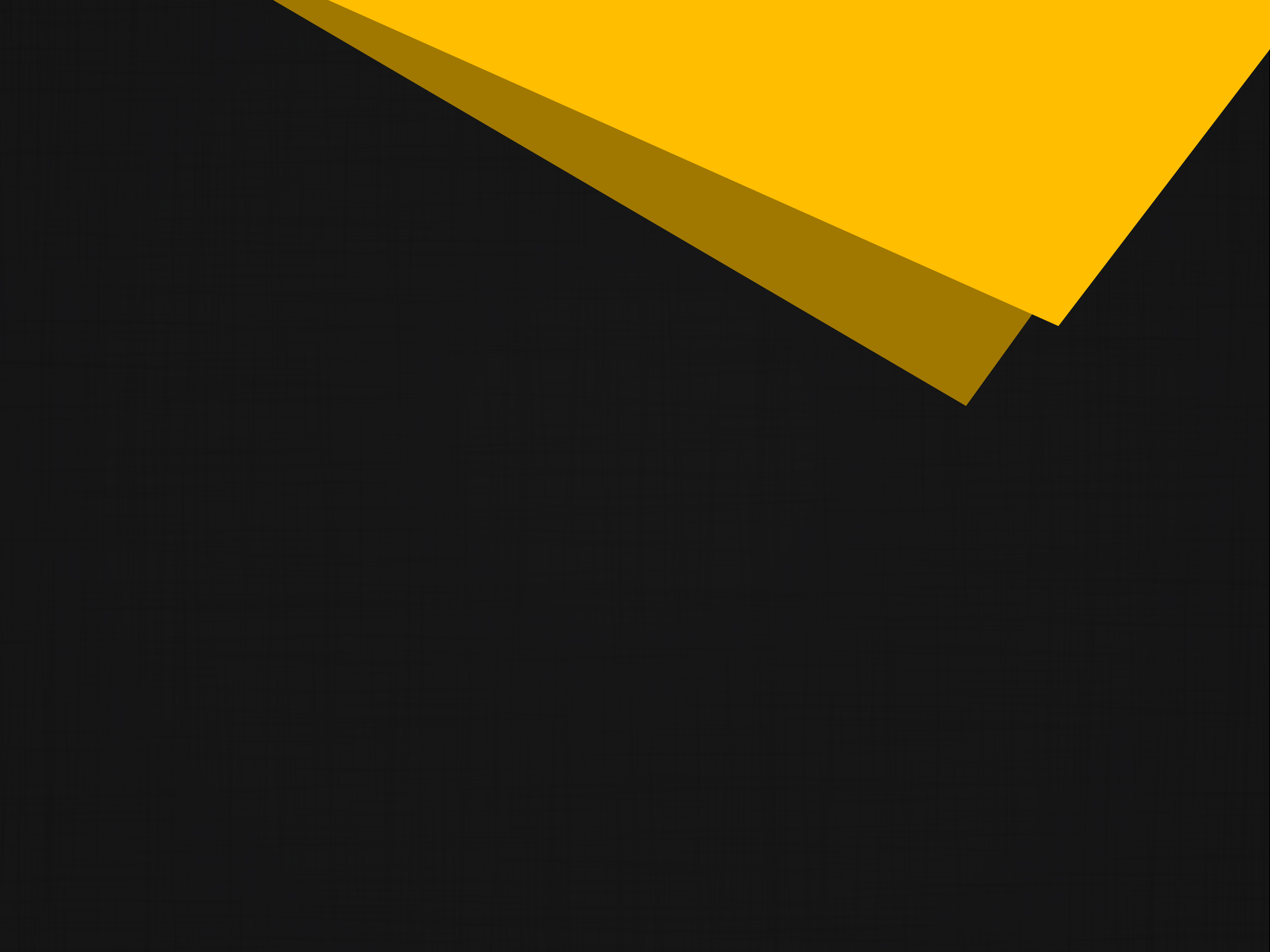 4.
¿Cuánto de las Sagradas Escrituras debe creer 
y practicar la verdadera iglesia?
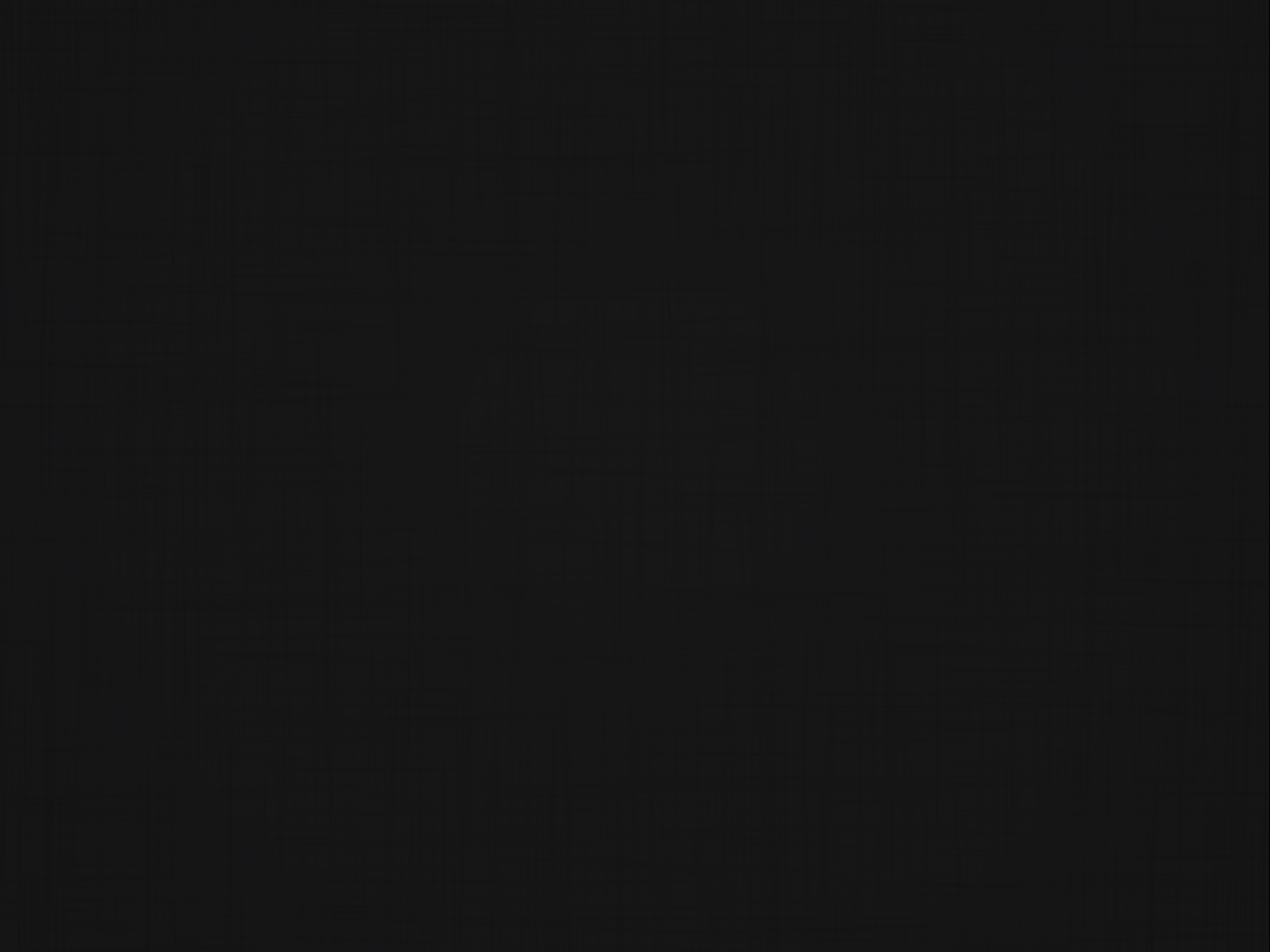 2 Timoteo 3:16-17
Toda la Escritura es inspirada por Dios, y útil para enseñar,
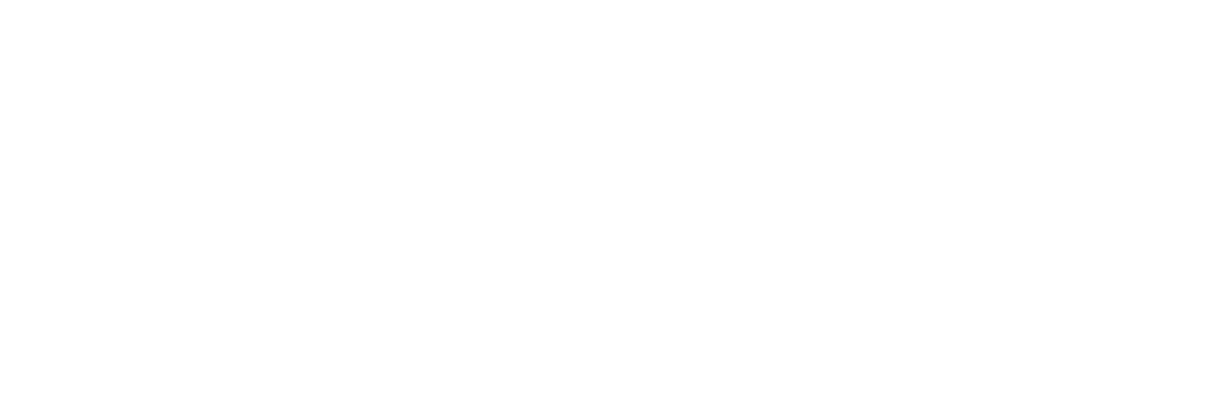 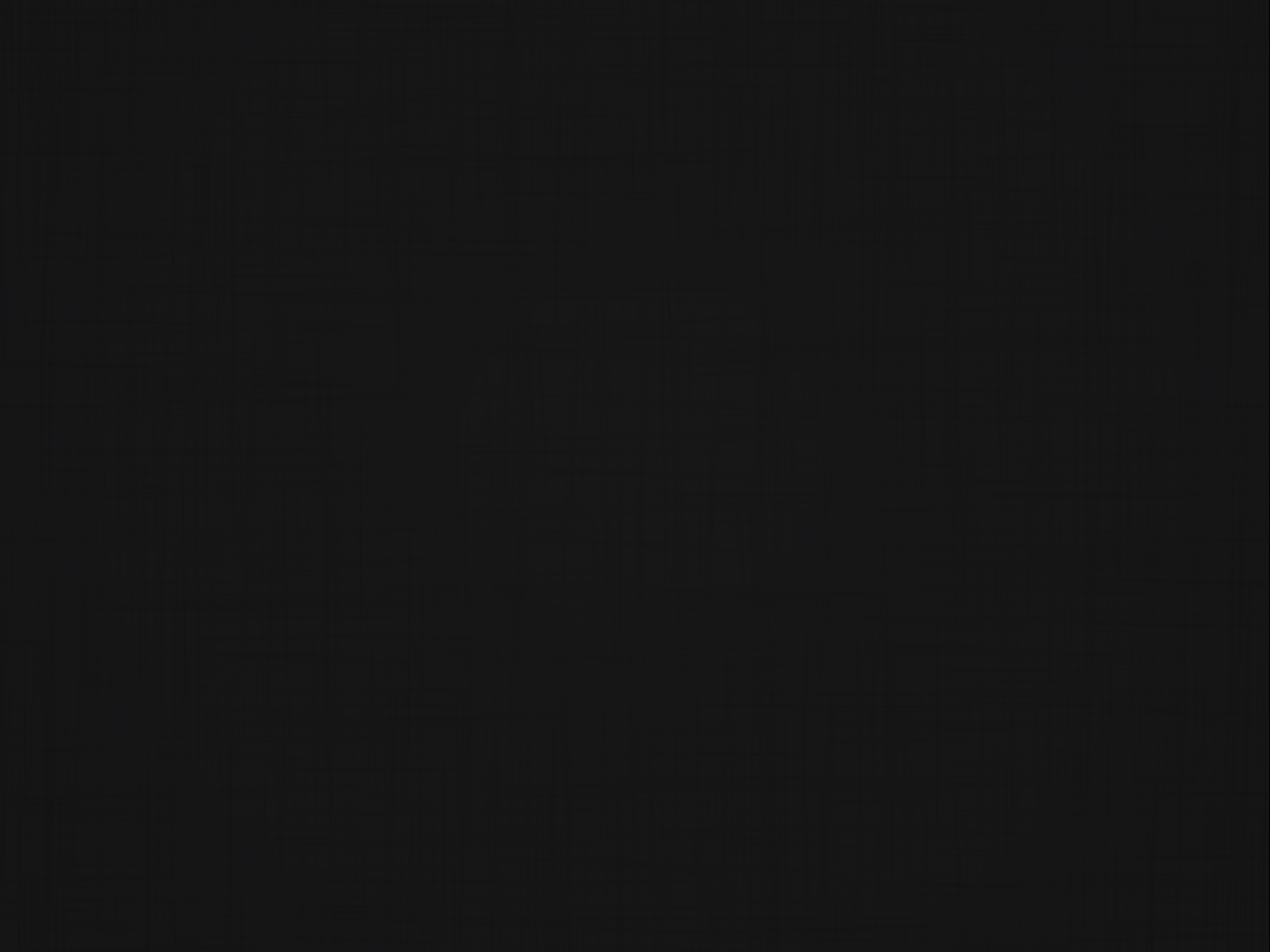 [3:16] para redarguir, 
para corregir, para instruir 
en justicia,
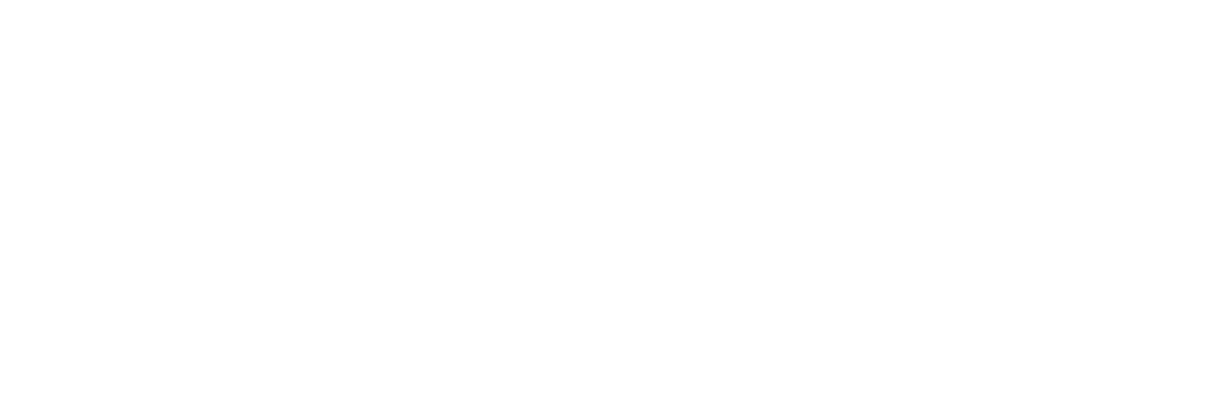 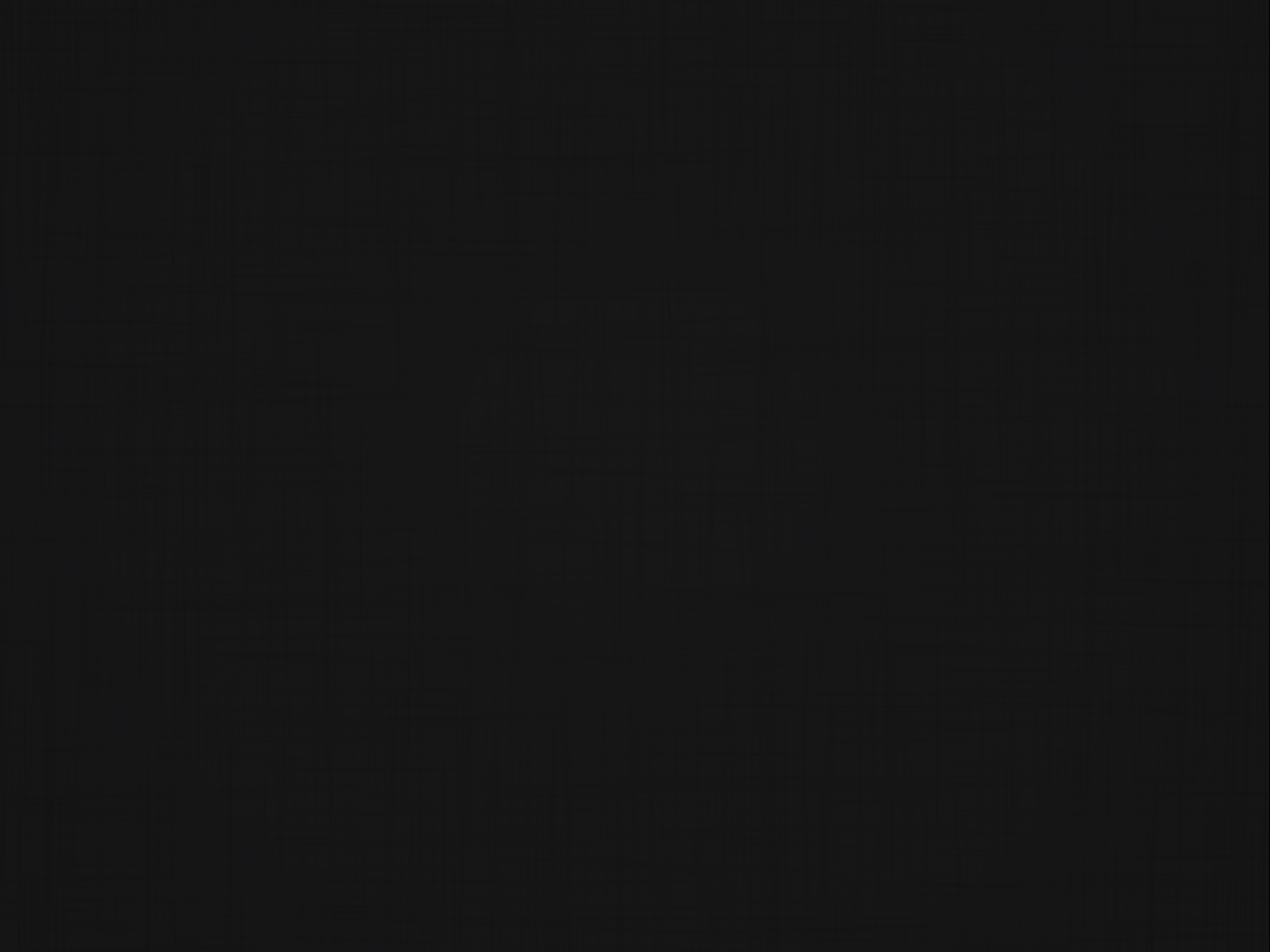 [3:17] a fin de que el 
hombre de Dios sea perfecto, enteramente preparado para toda buena obra.
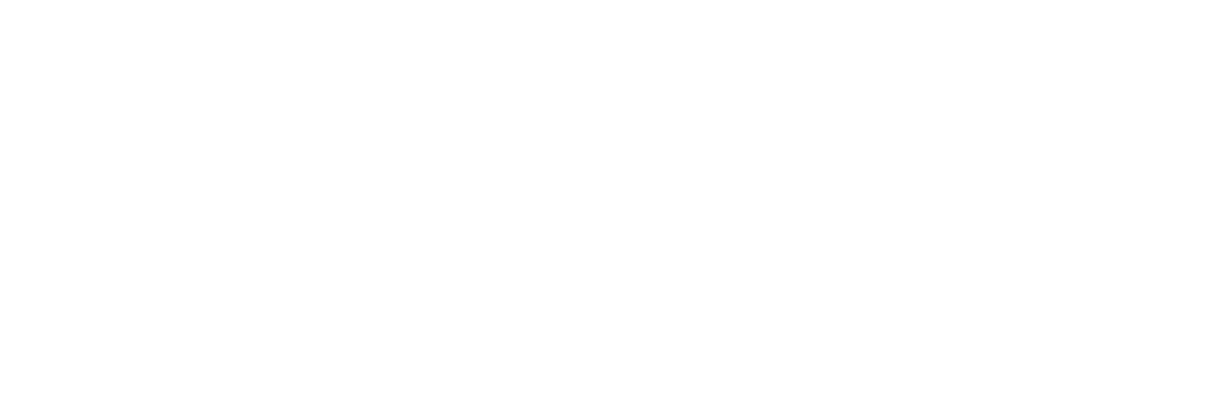 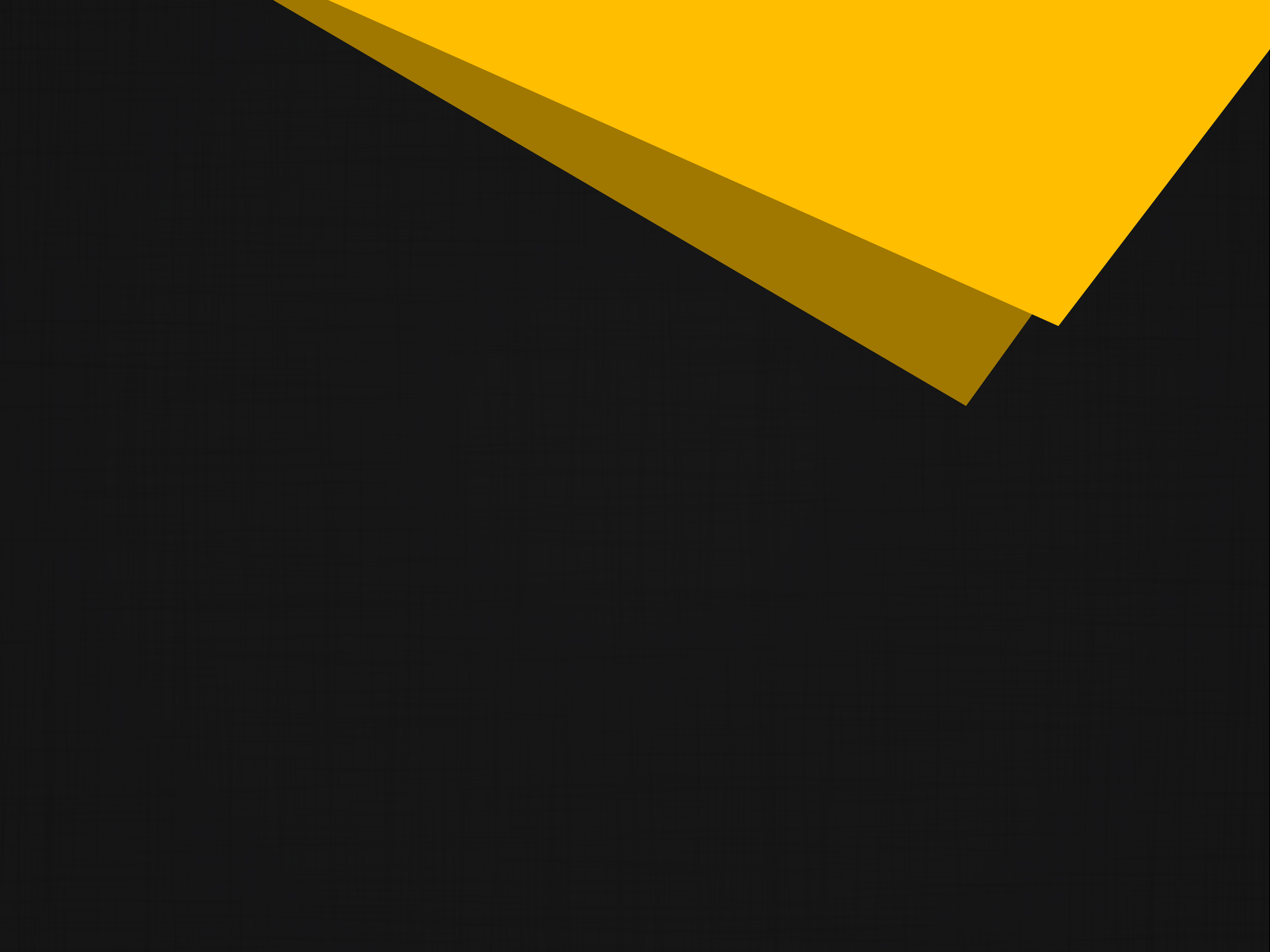 5.
¿Cuáles son dos de las características de la verdadera iglesia
en los últimos días?
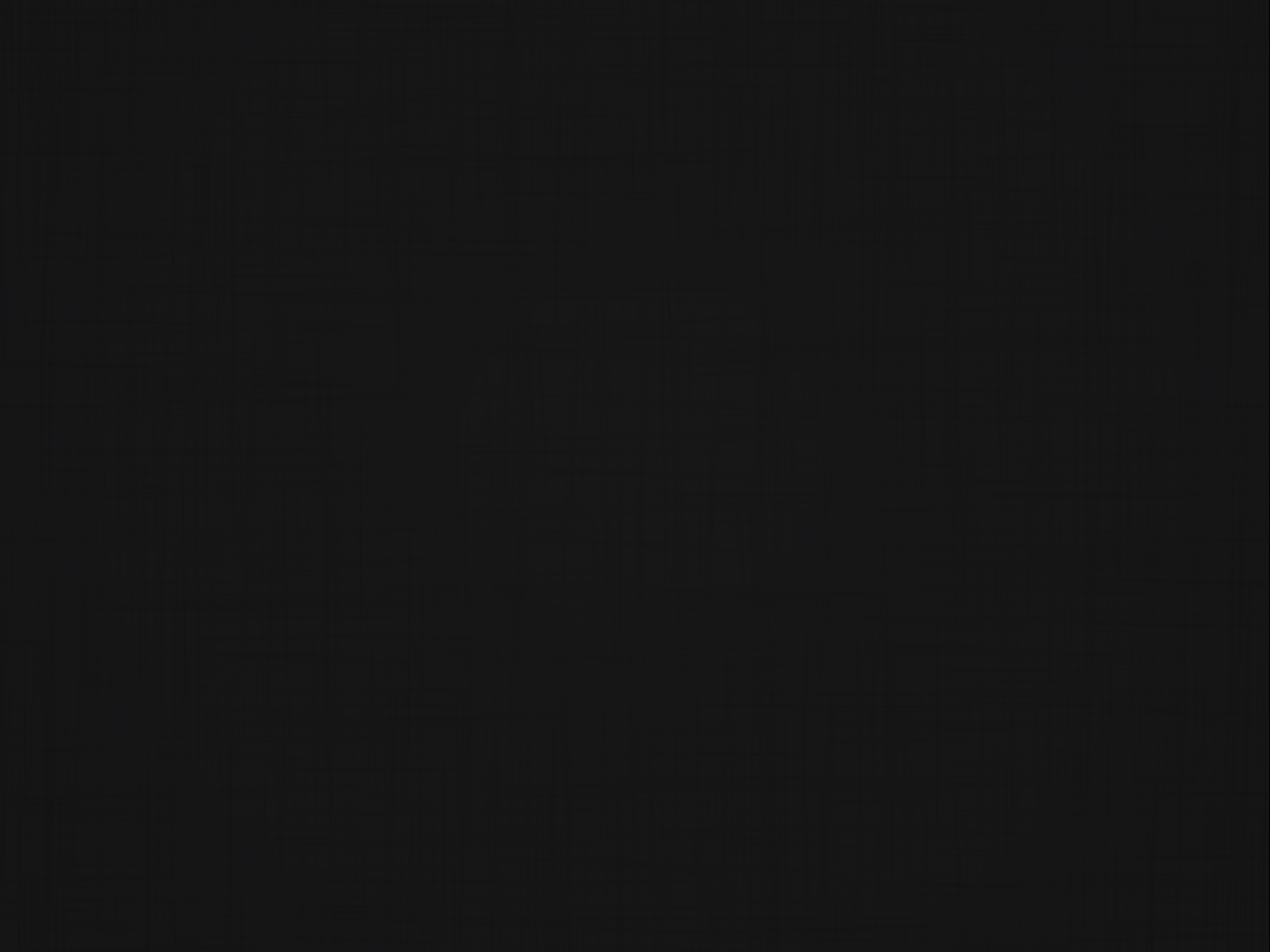 Apocalipsis 14:12
Aquí está la paciencia 
de los santos,...
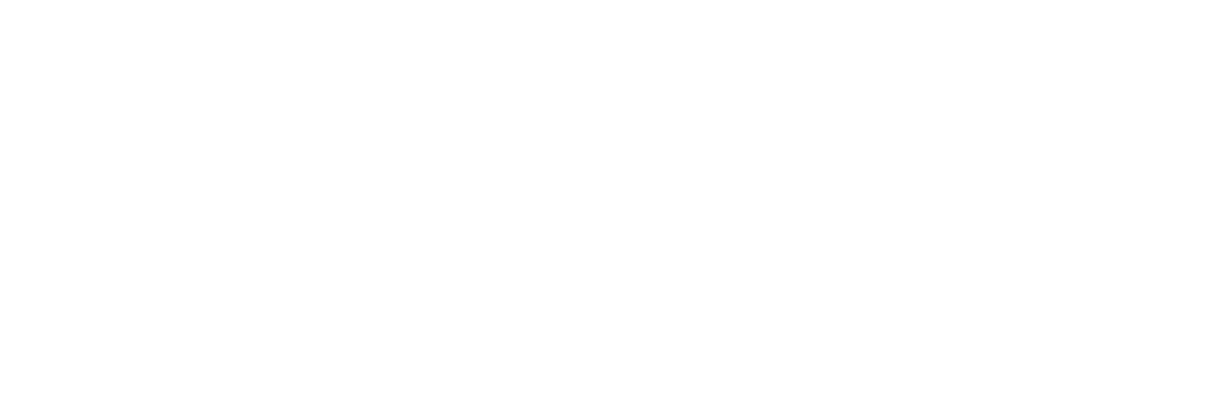 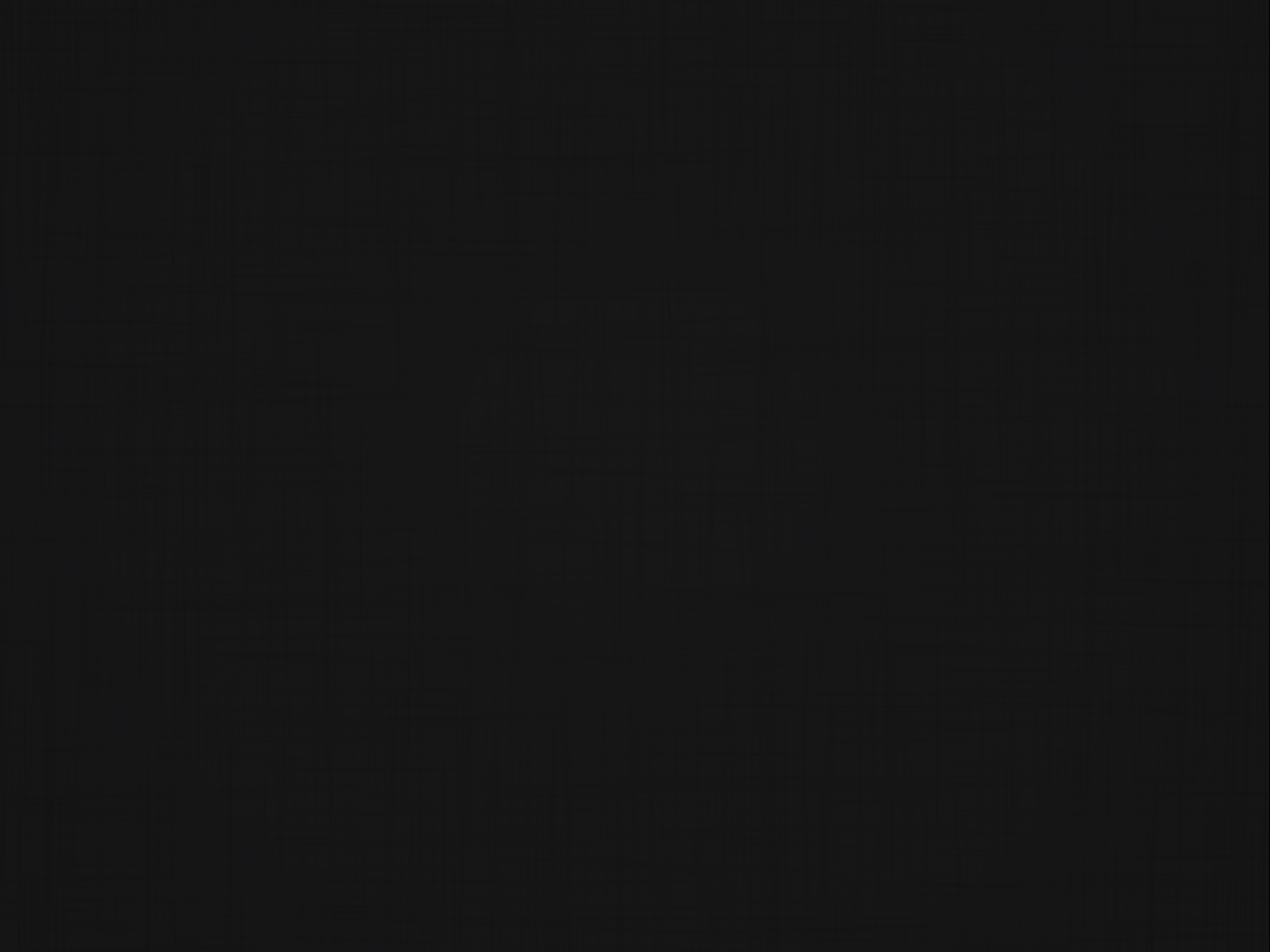 [14:12] los que guardan los mandamientos de Dios 
y la fe de Jesús.
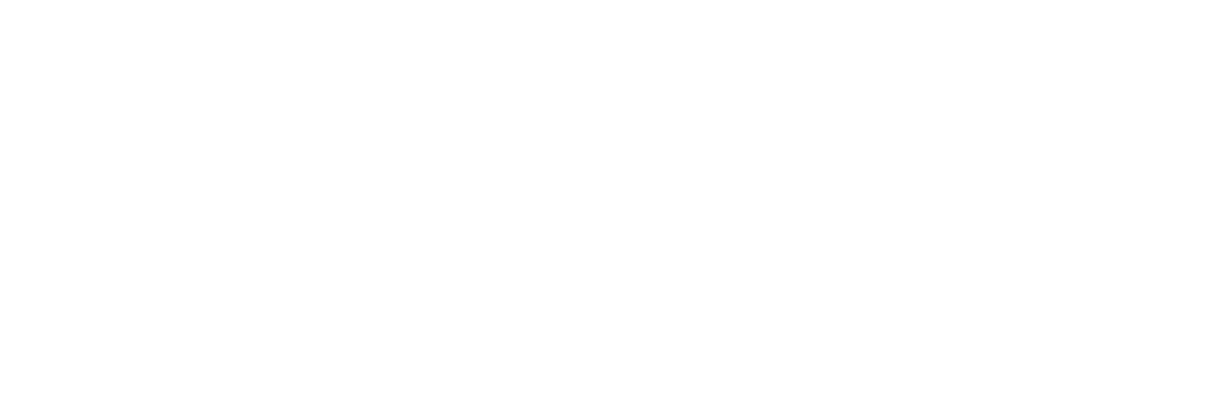 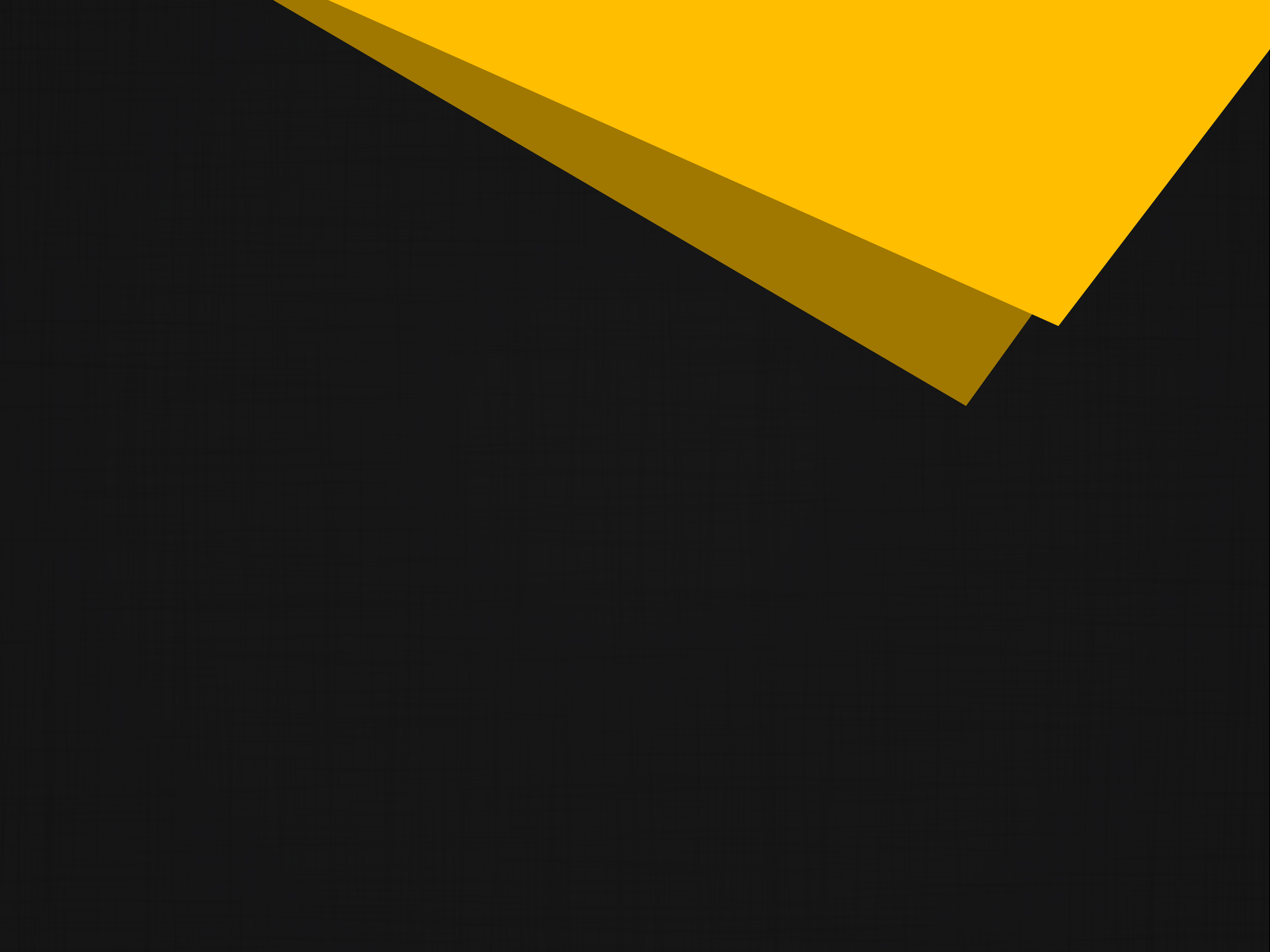 6.
¿Cómo podemos saber 
que la iglesia apostólica, fundada por Jesús,
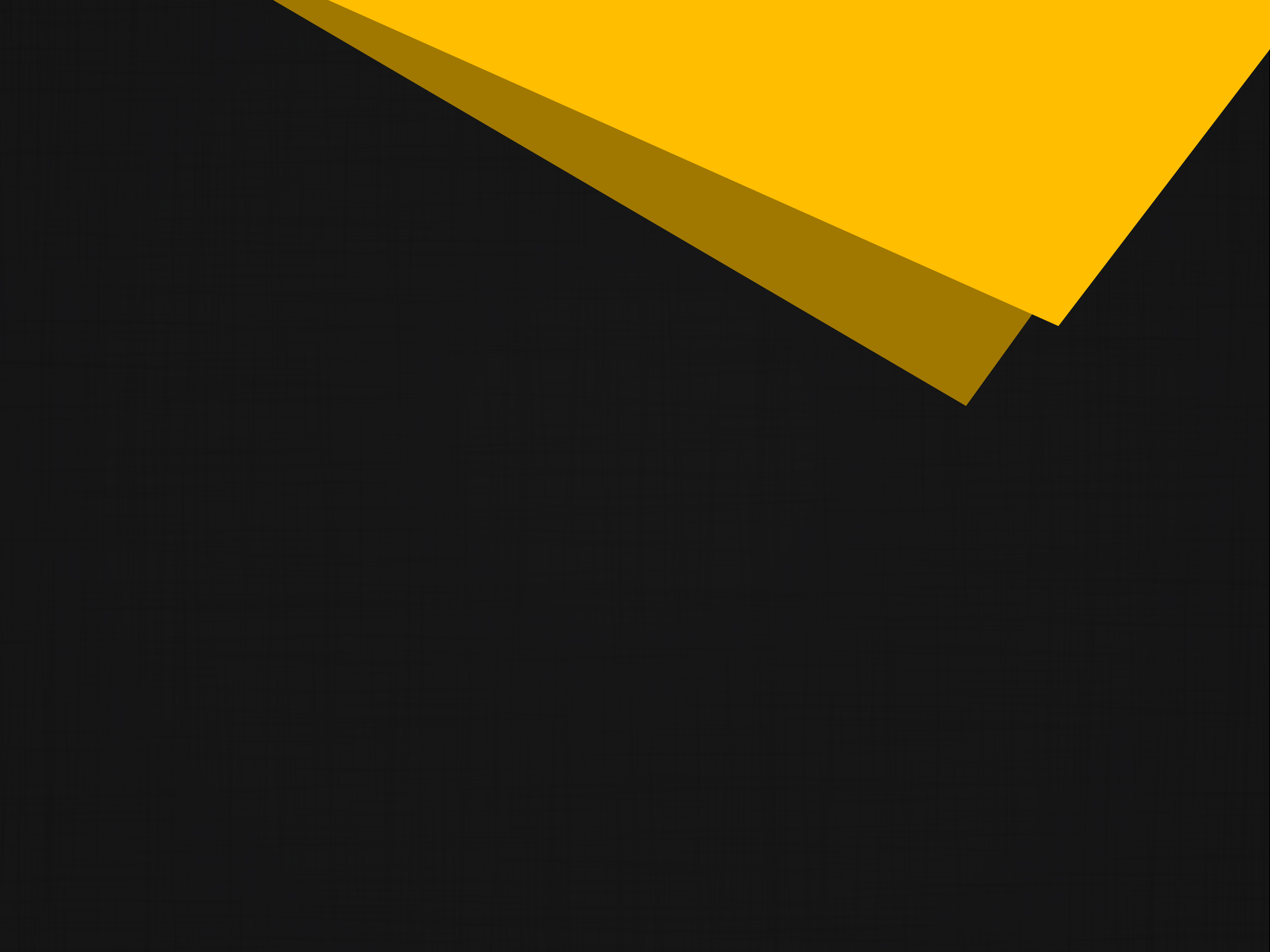 6.
tenía estas mismas características?
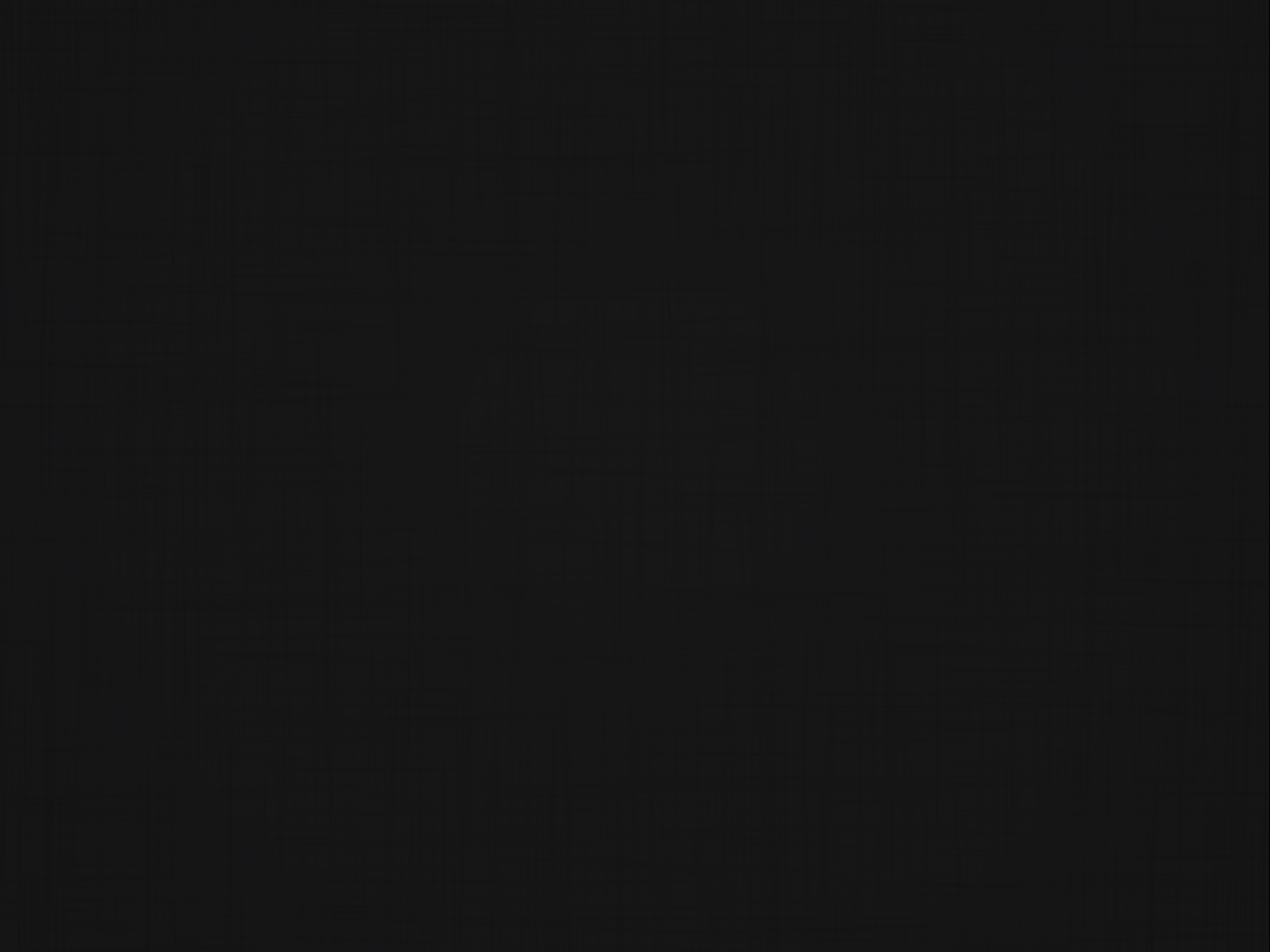 Juan 14:15
Si me amáis, guardad 
mis mandamientos.
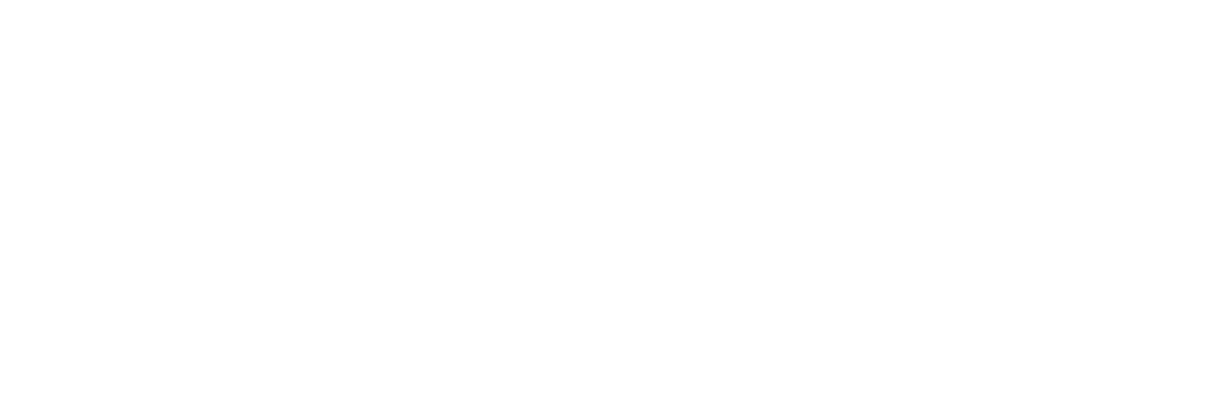 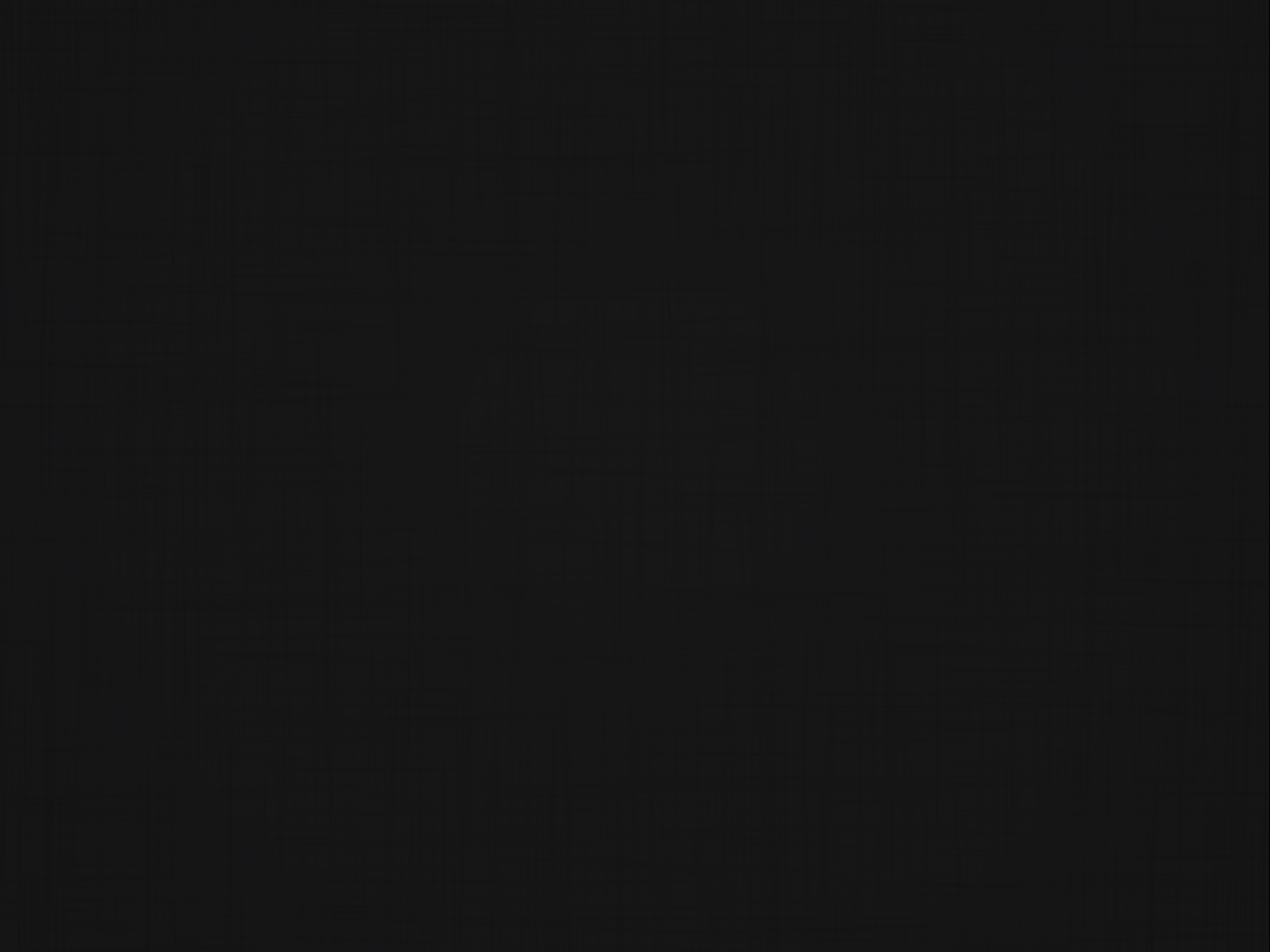 Santiago 2:12
Así hablad, y así haced, como los que habéis de 
ser juzgados por la ley de 
la libertad.
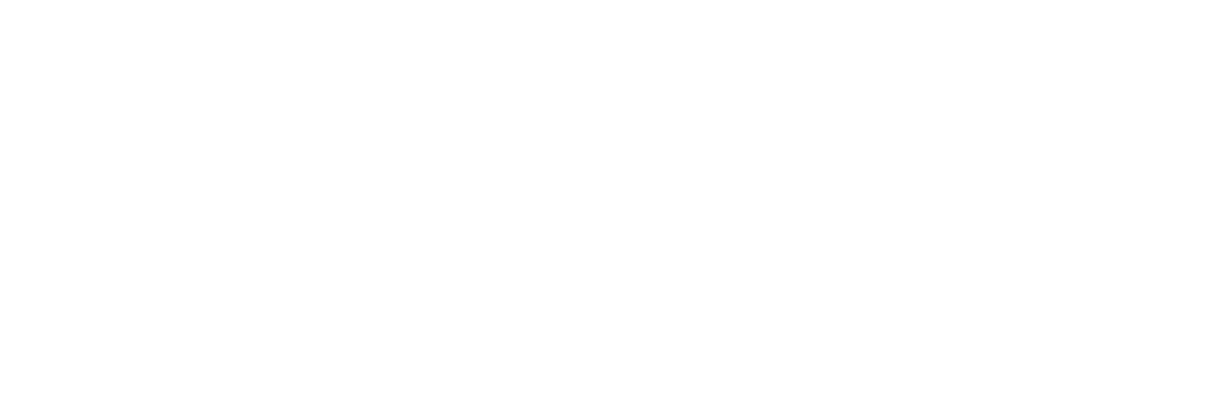 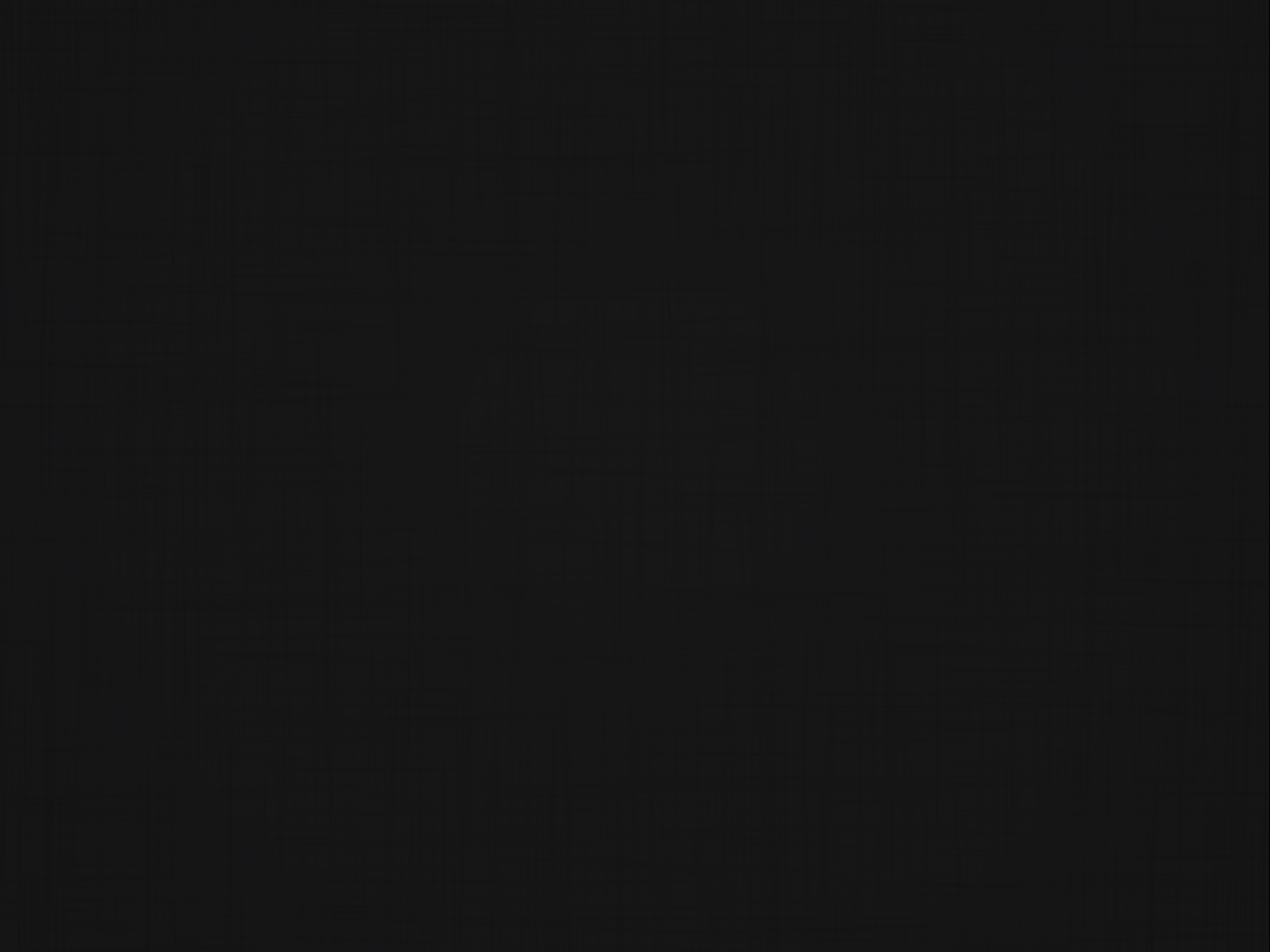 Hebreos 12:2
Puestos los ojos en Jesús, el autor y consumador de la fe, el cual por el gozo puesto delante de él sufrió la cruz,…
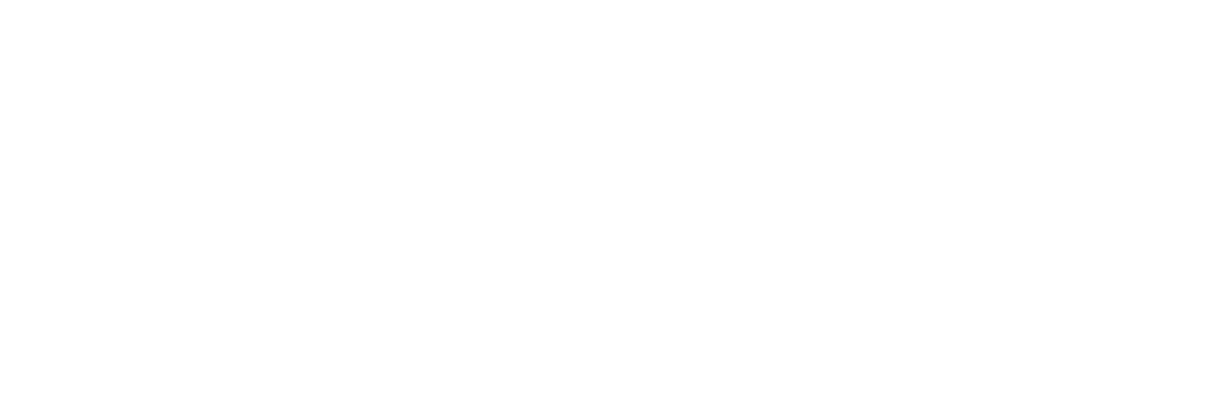 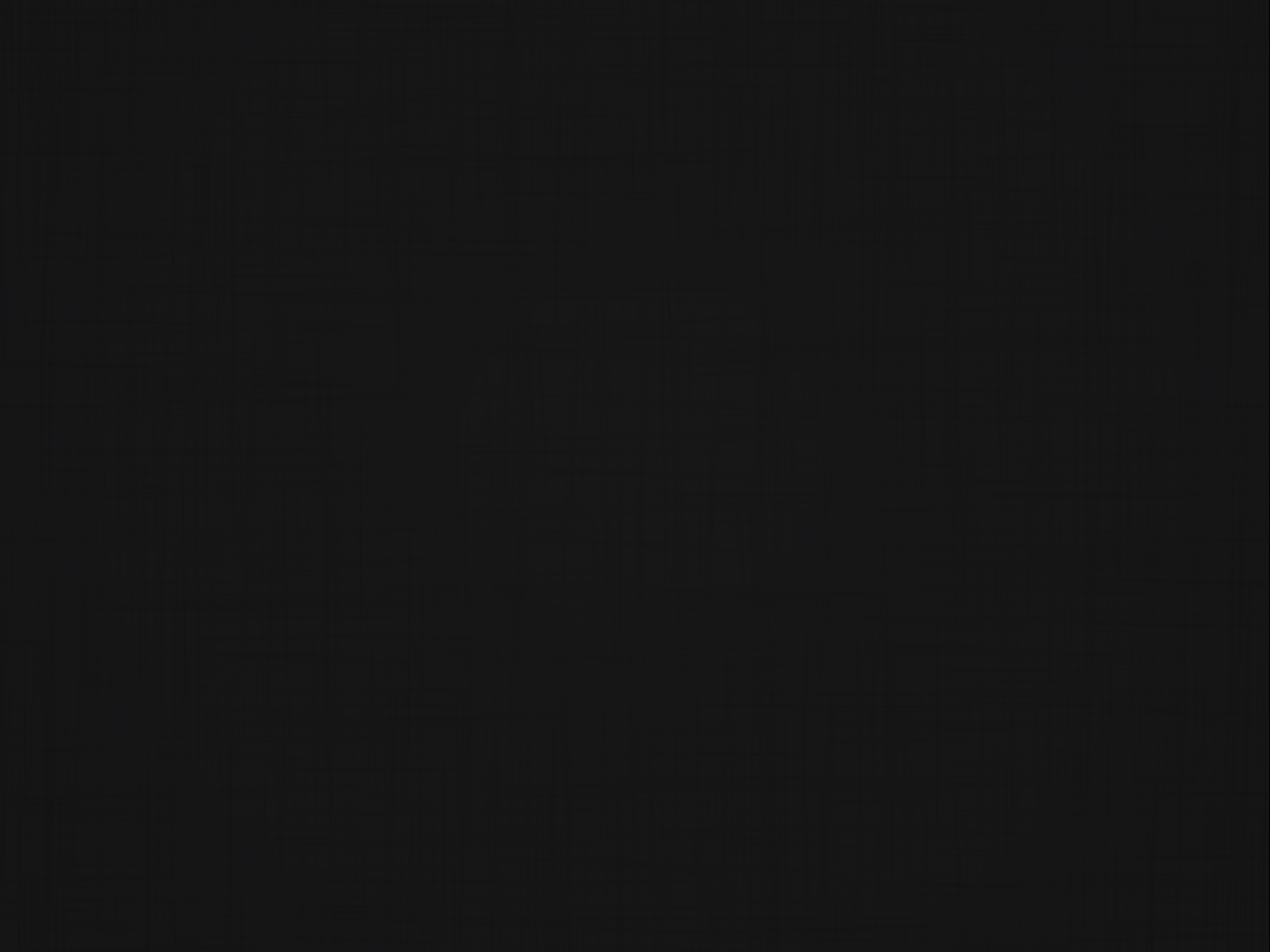 [12:2] menospreciando 
el oprobio, y se sentó a la diestra del trono de Dios.
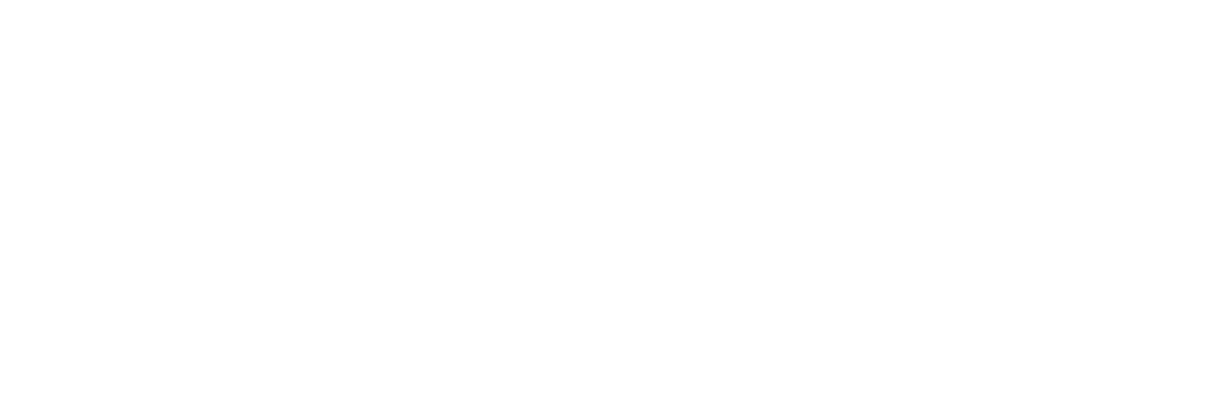 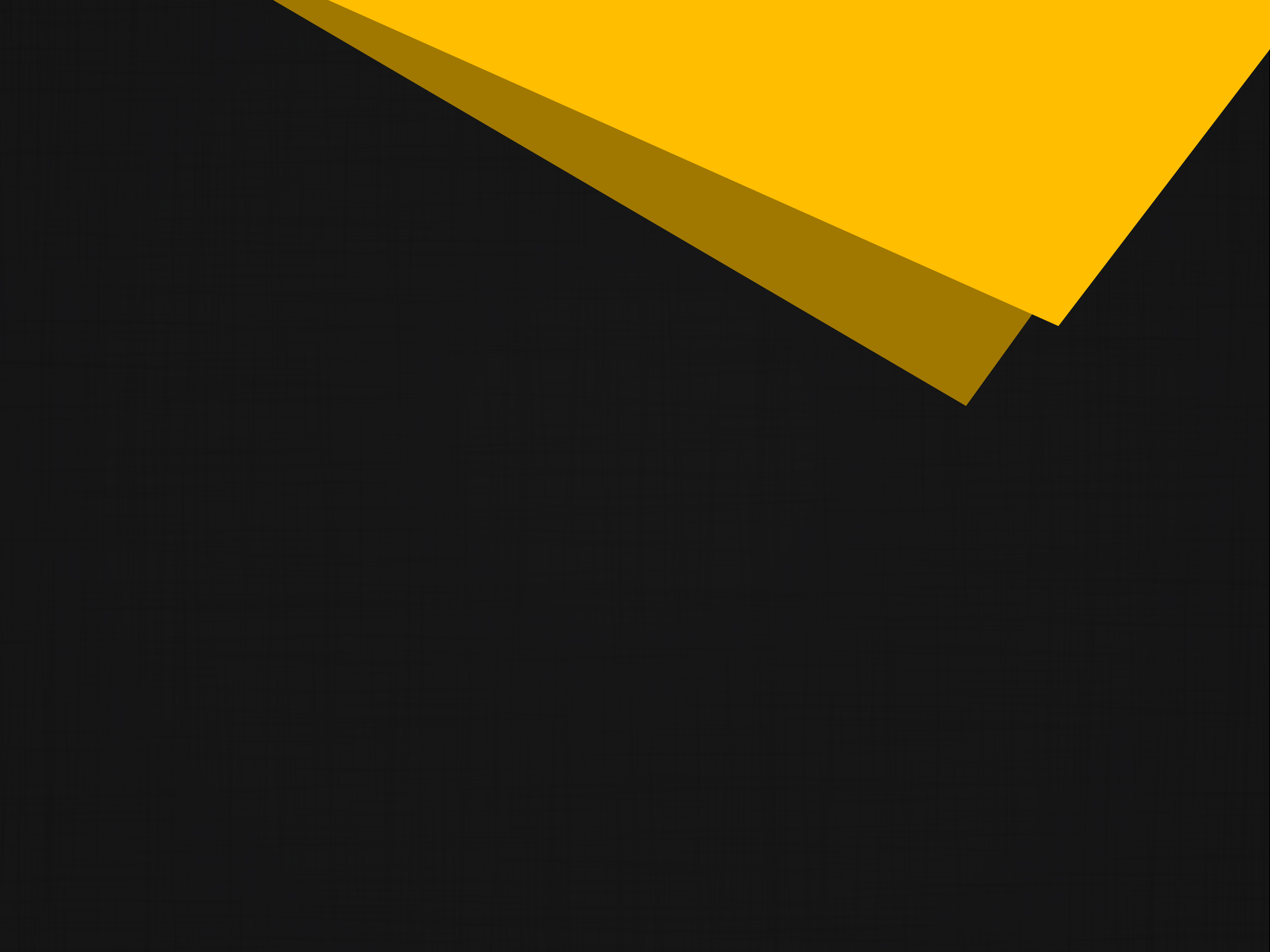 7.
¿Qué esperanza común identifica a la iglesia apostólica…
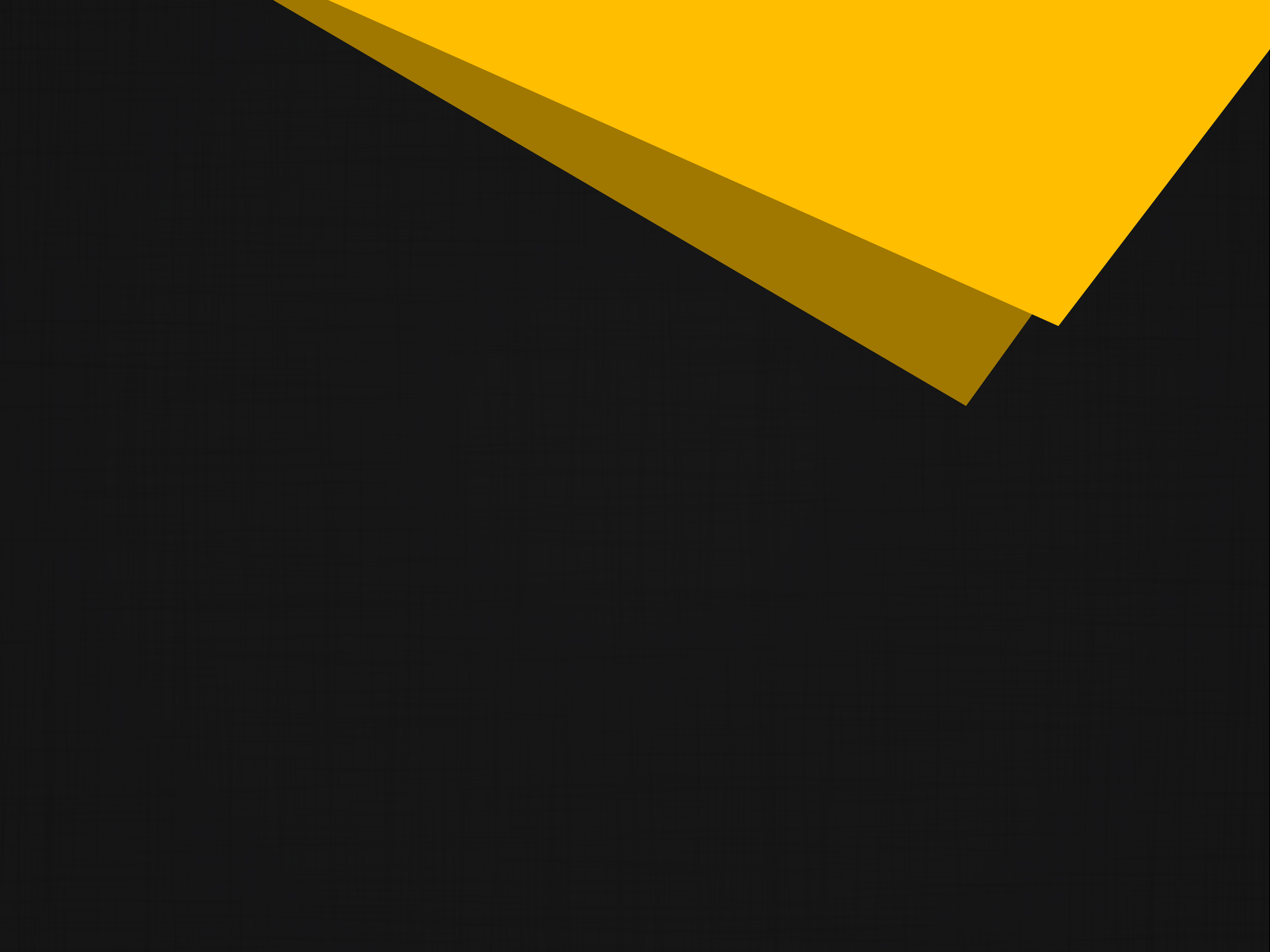 7.
con la iglesia de la actualidad?
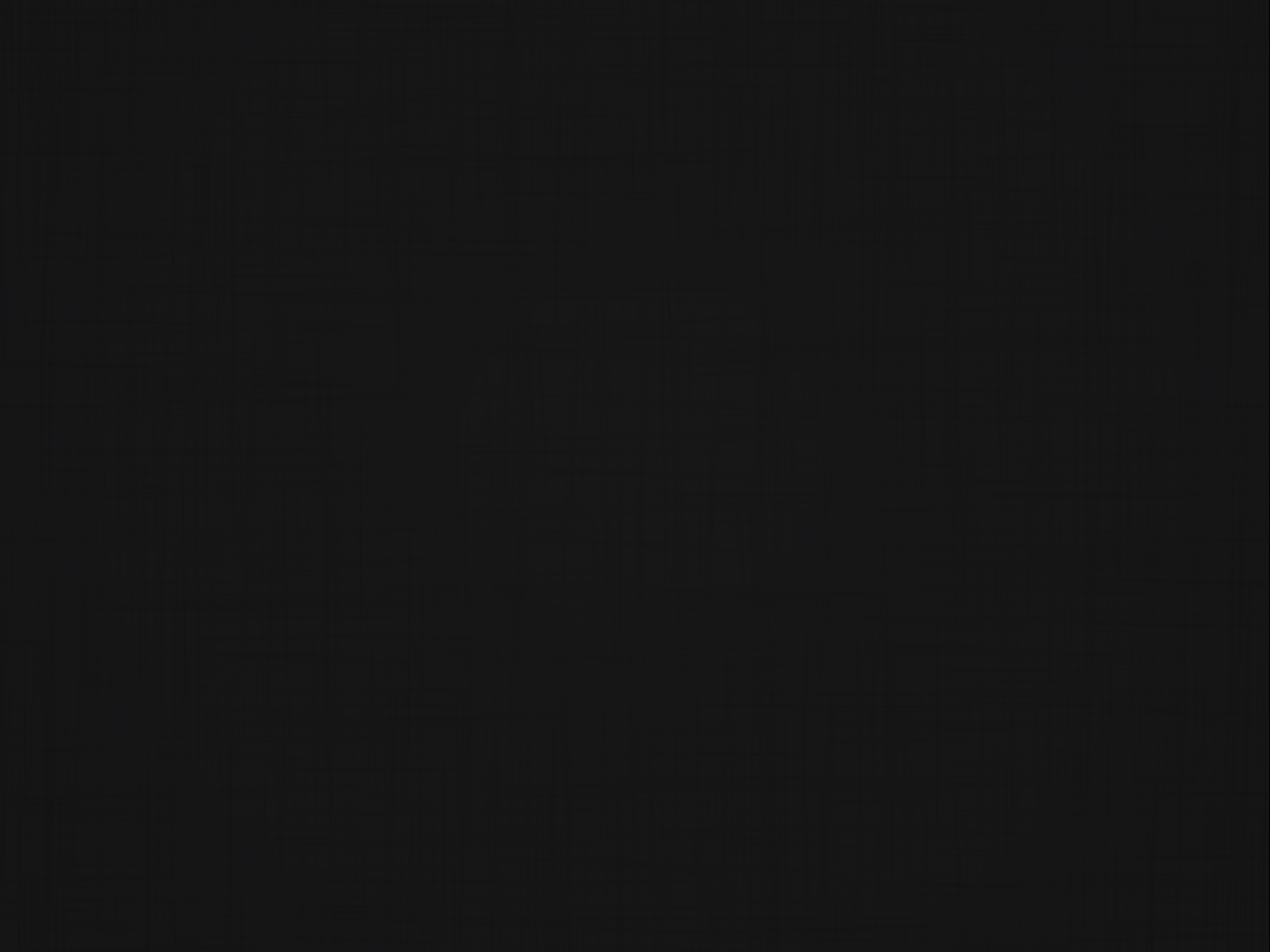 Tito 2:13
Aguardando la esperanza bienaventurada…
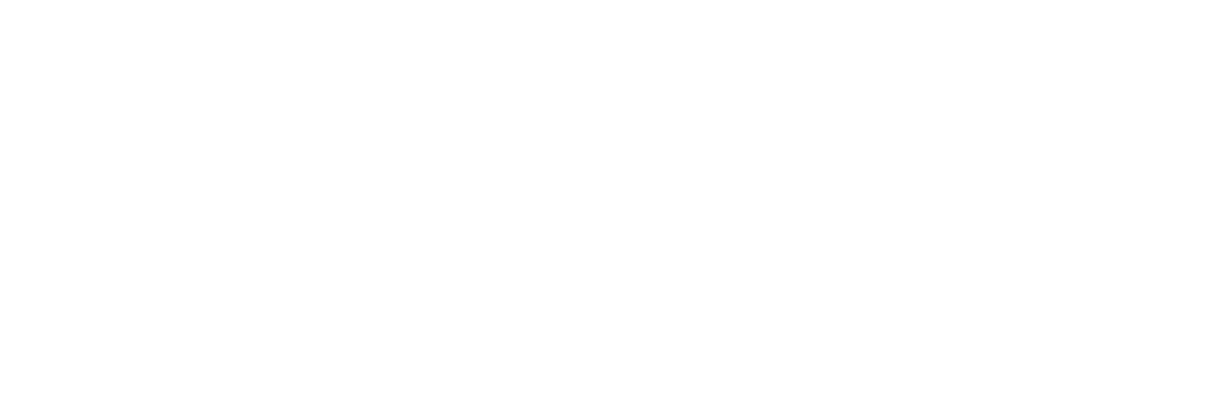 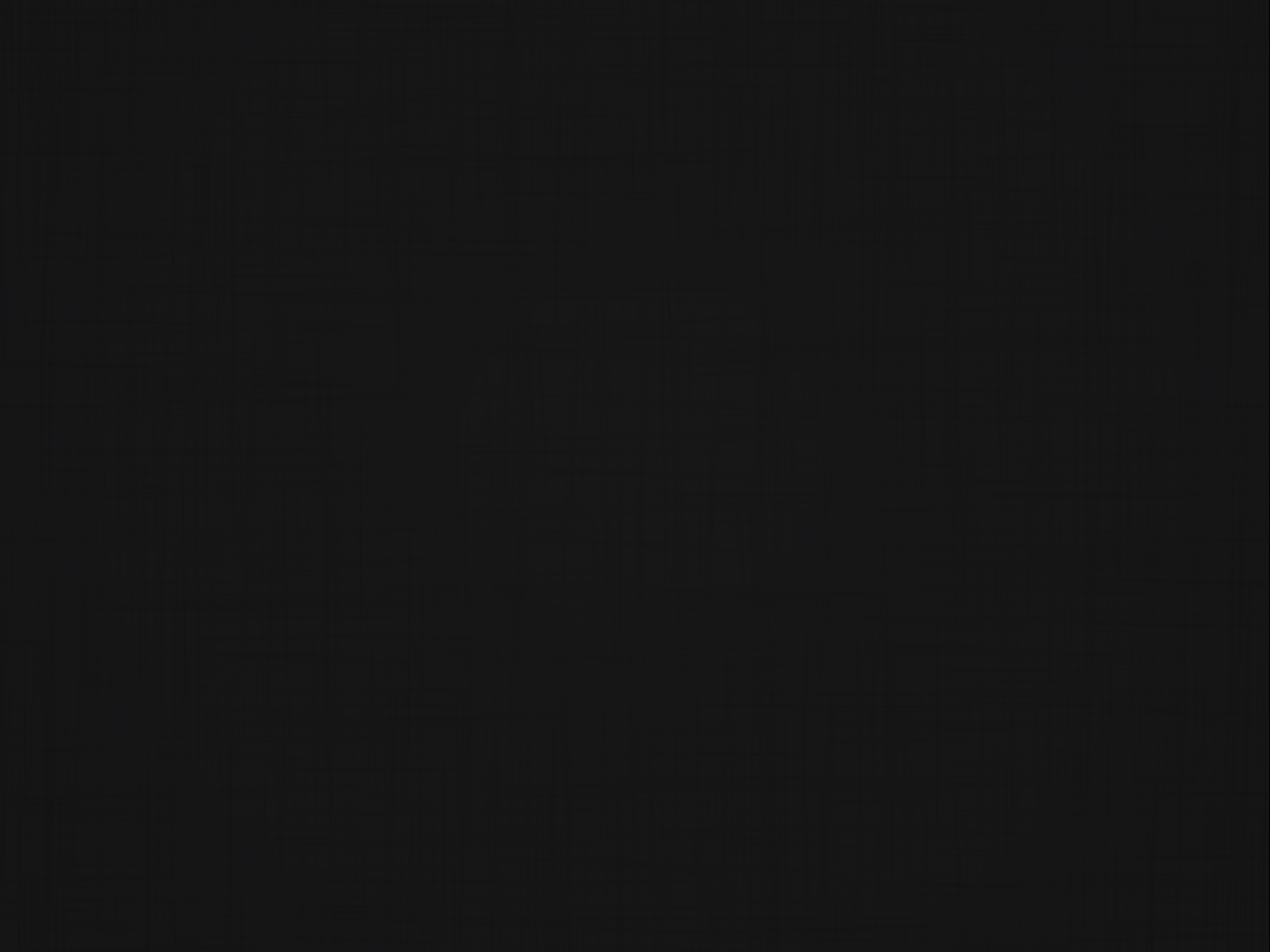 [2:13] y la manifestación gloriosa de nuestro gran Dios y Salvador Jesucristo.
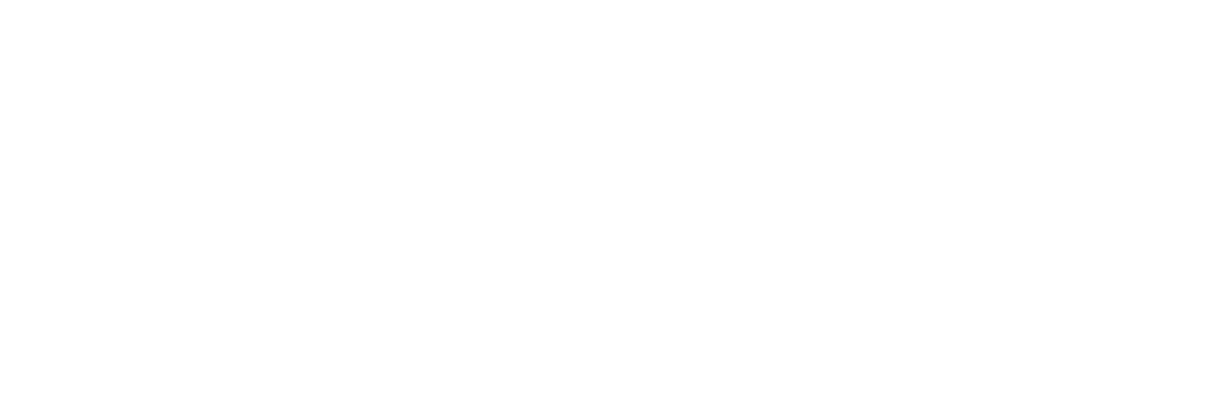 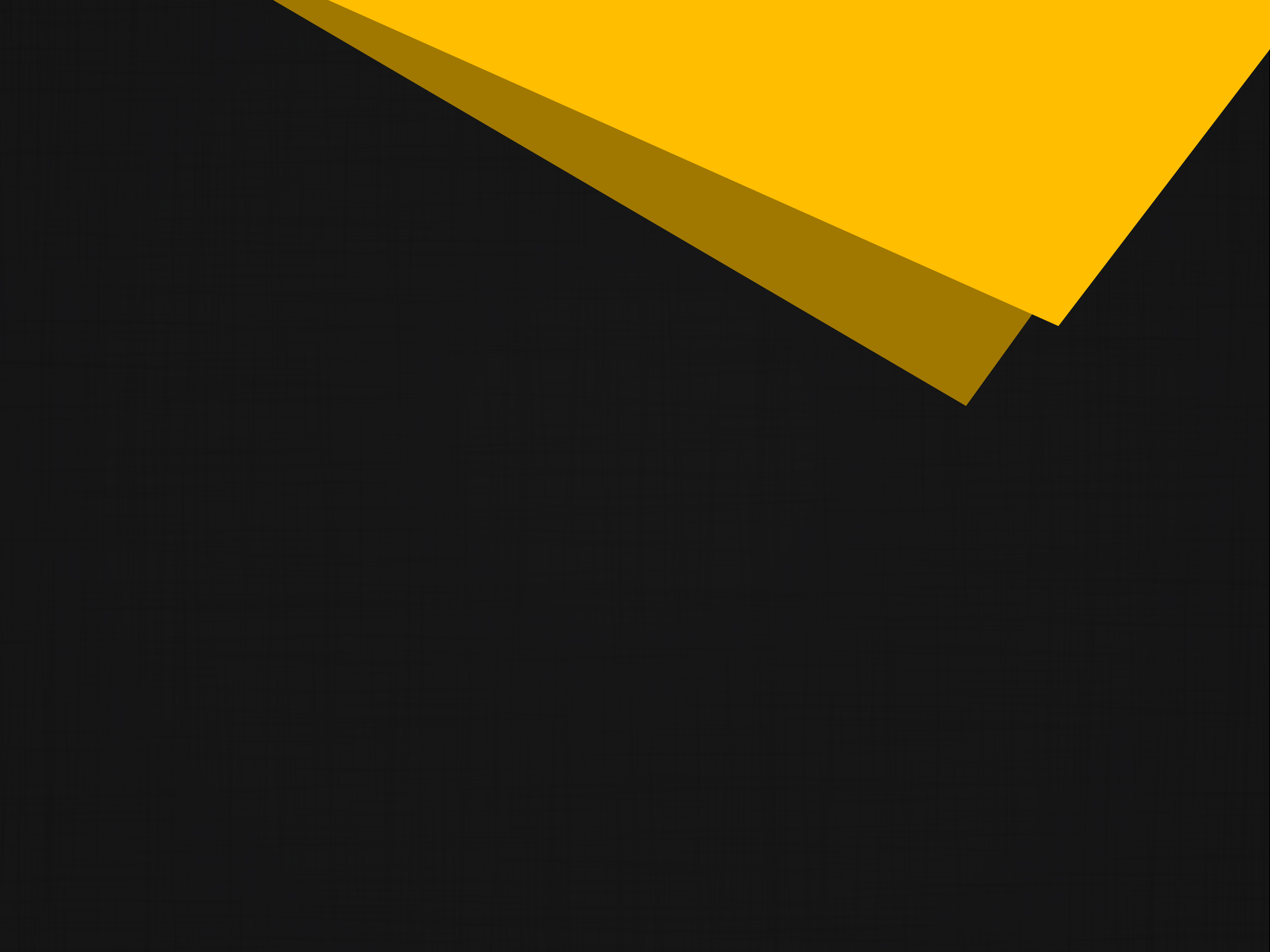 8.
¿Qué enseña la iglesia verdadera en cuanto al juicio venidero?
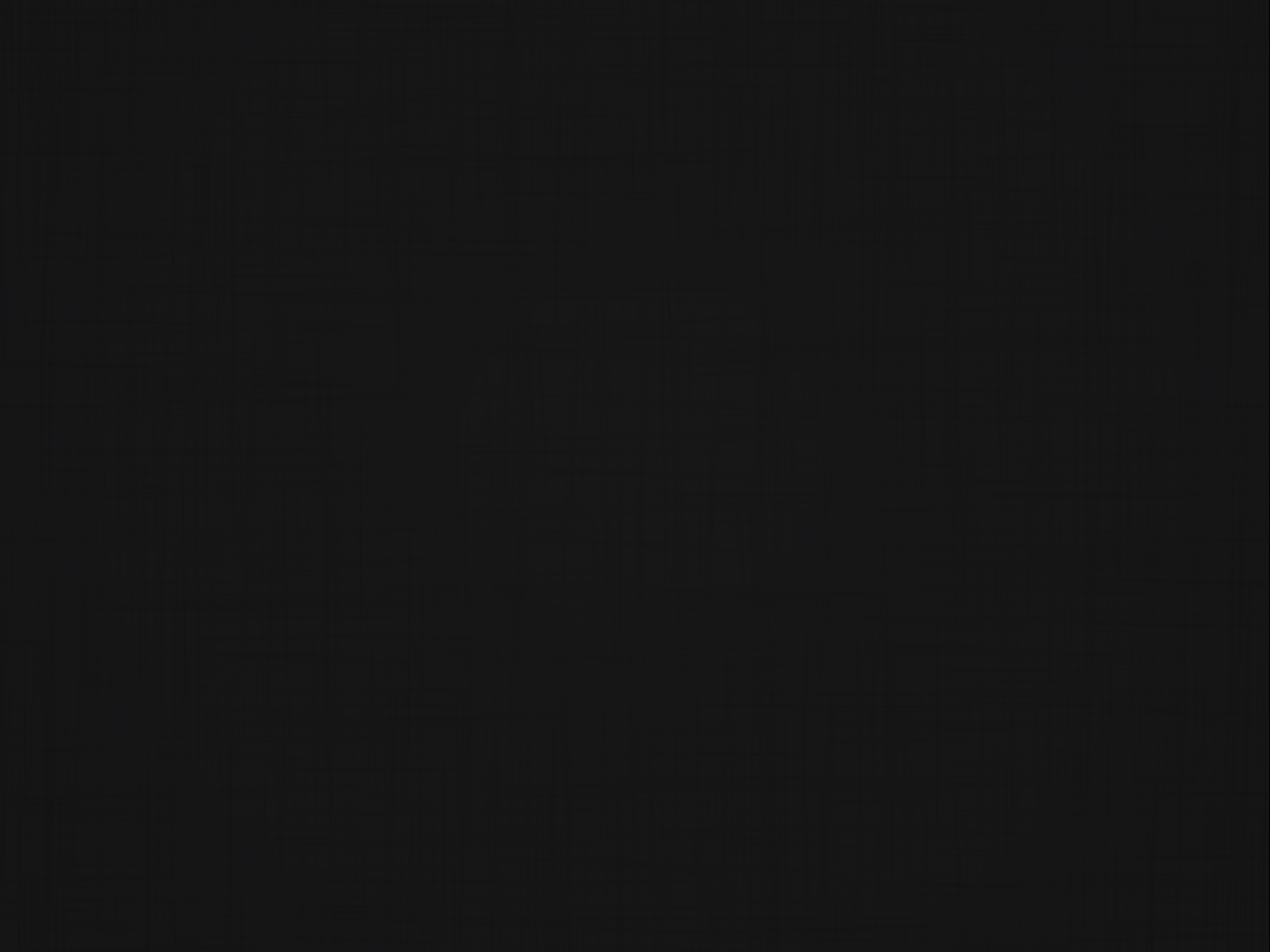 Apocalipsis 14:7
Diciendo a gran voz: Temed a Dios, y dadle gloria, porque la hora de su juicio ha llegado;…
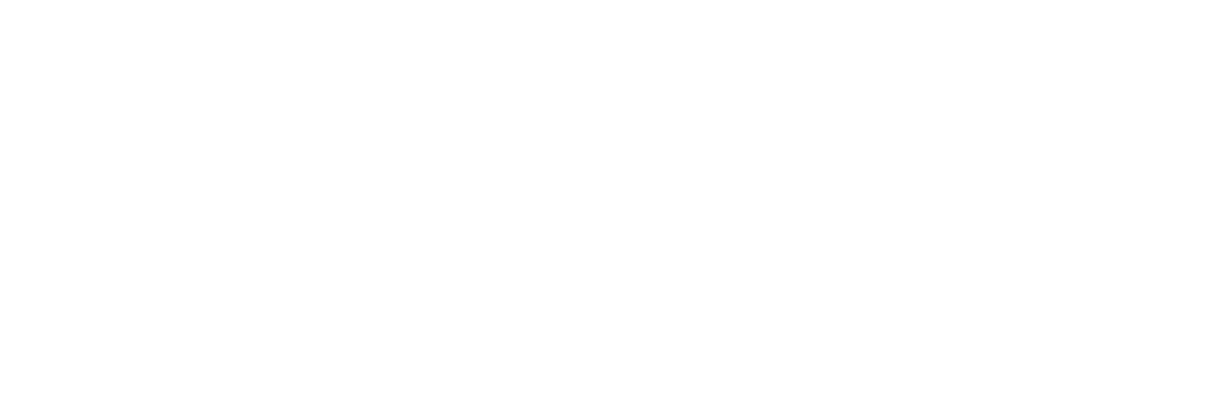 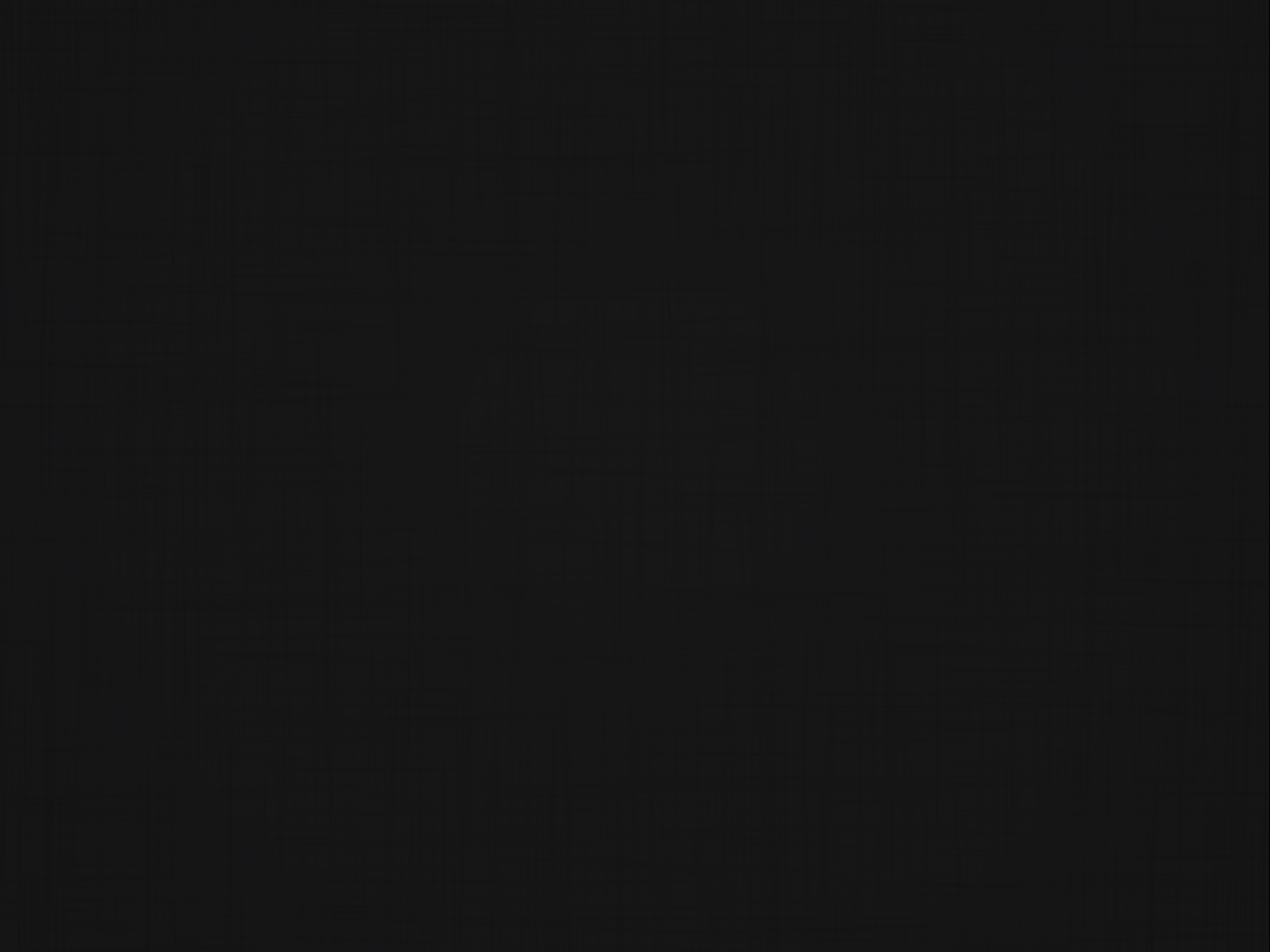 [14:7] y adorad a aquel que hizo el cielo y la tierra, el mar y las fuentes de las aguas.
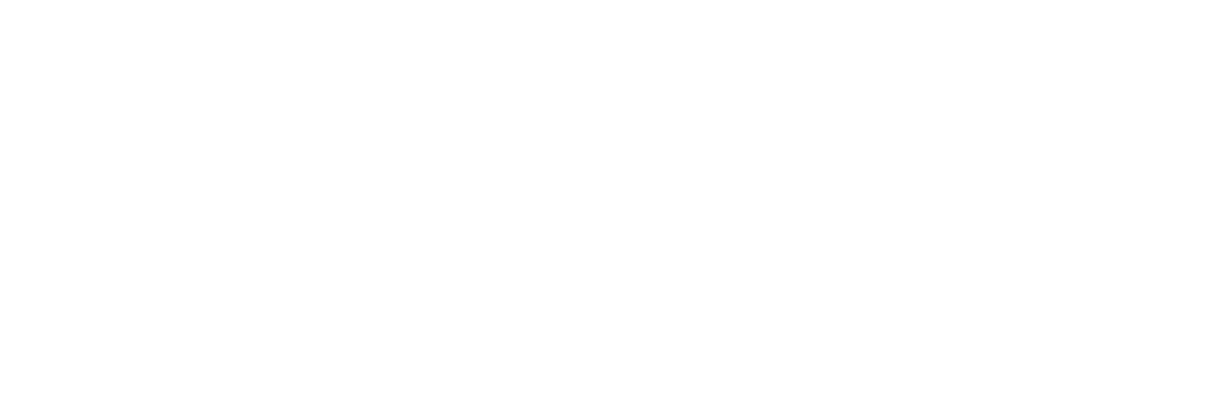 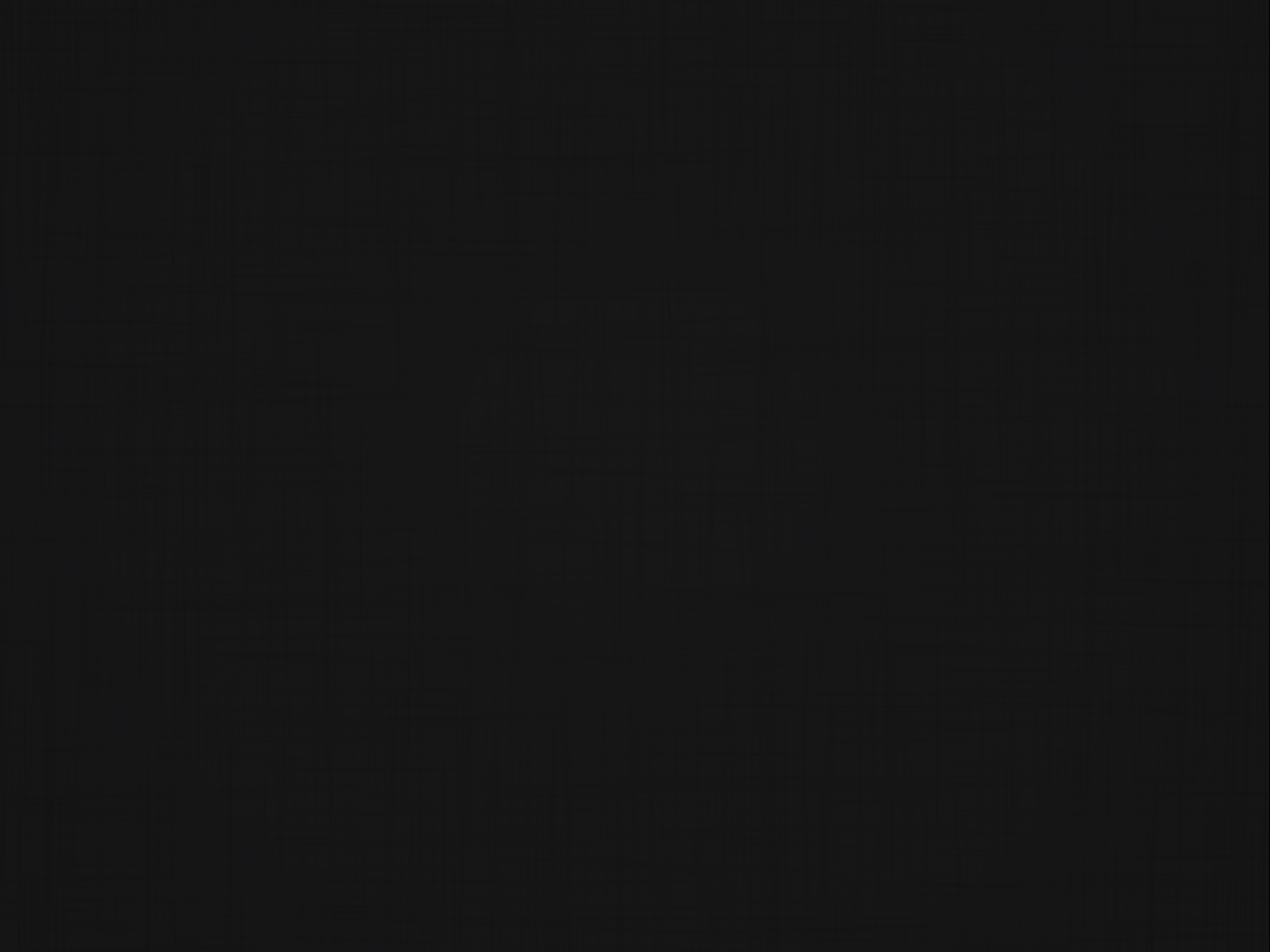 Eclesiastés 12:14
Porque Dios traerá toda obra a juicio, juntamente con toda cosa encubierta, sea buena 
o sea mala.
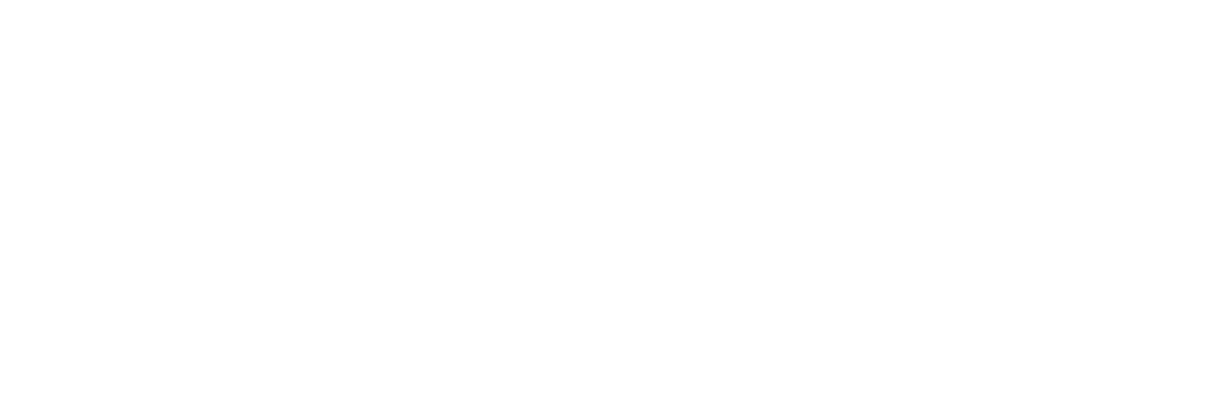 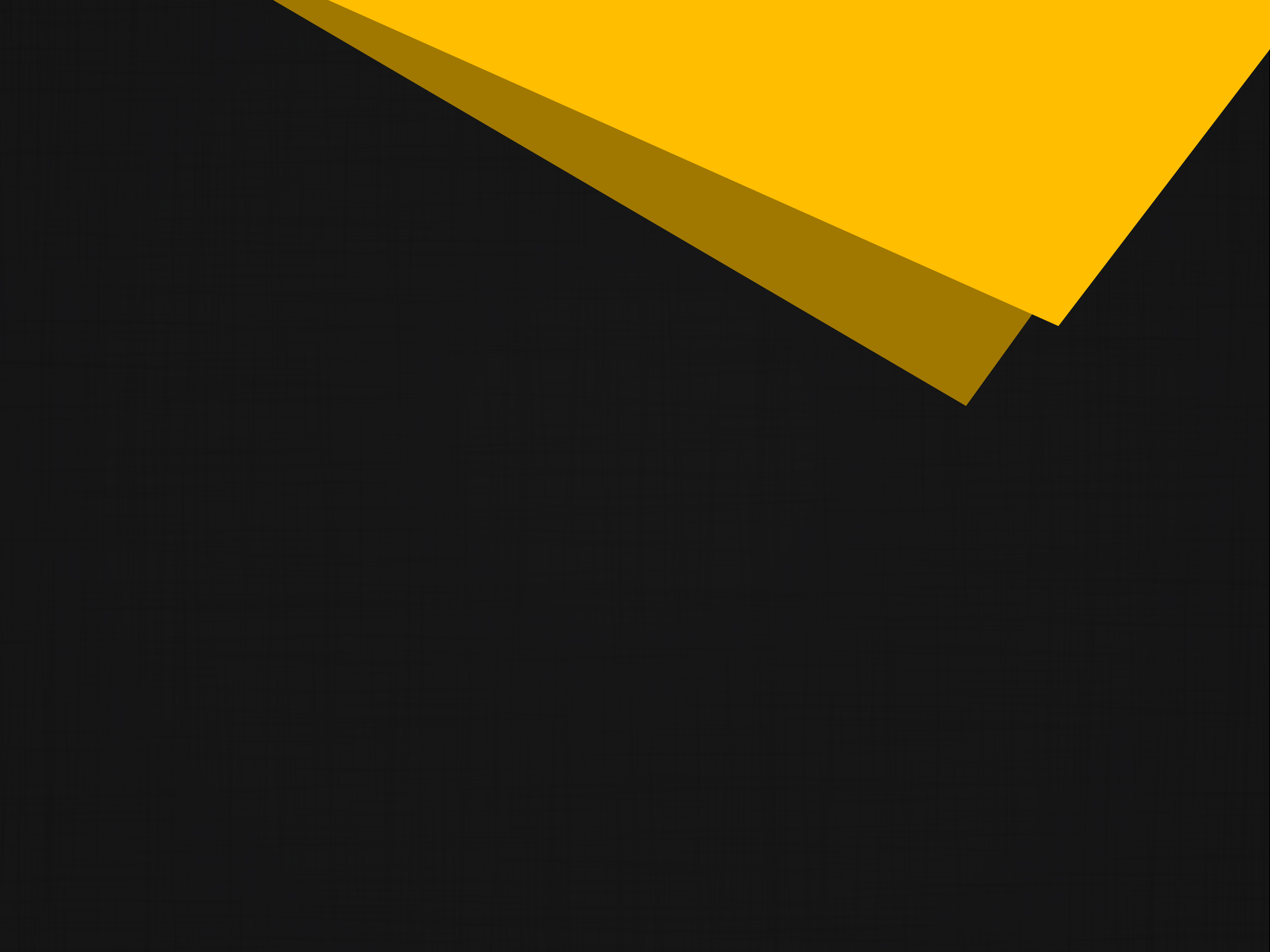 9.
¿Qué otros dos mensajes específicos dados por Jesús predica la iglesia?
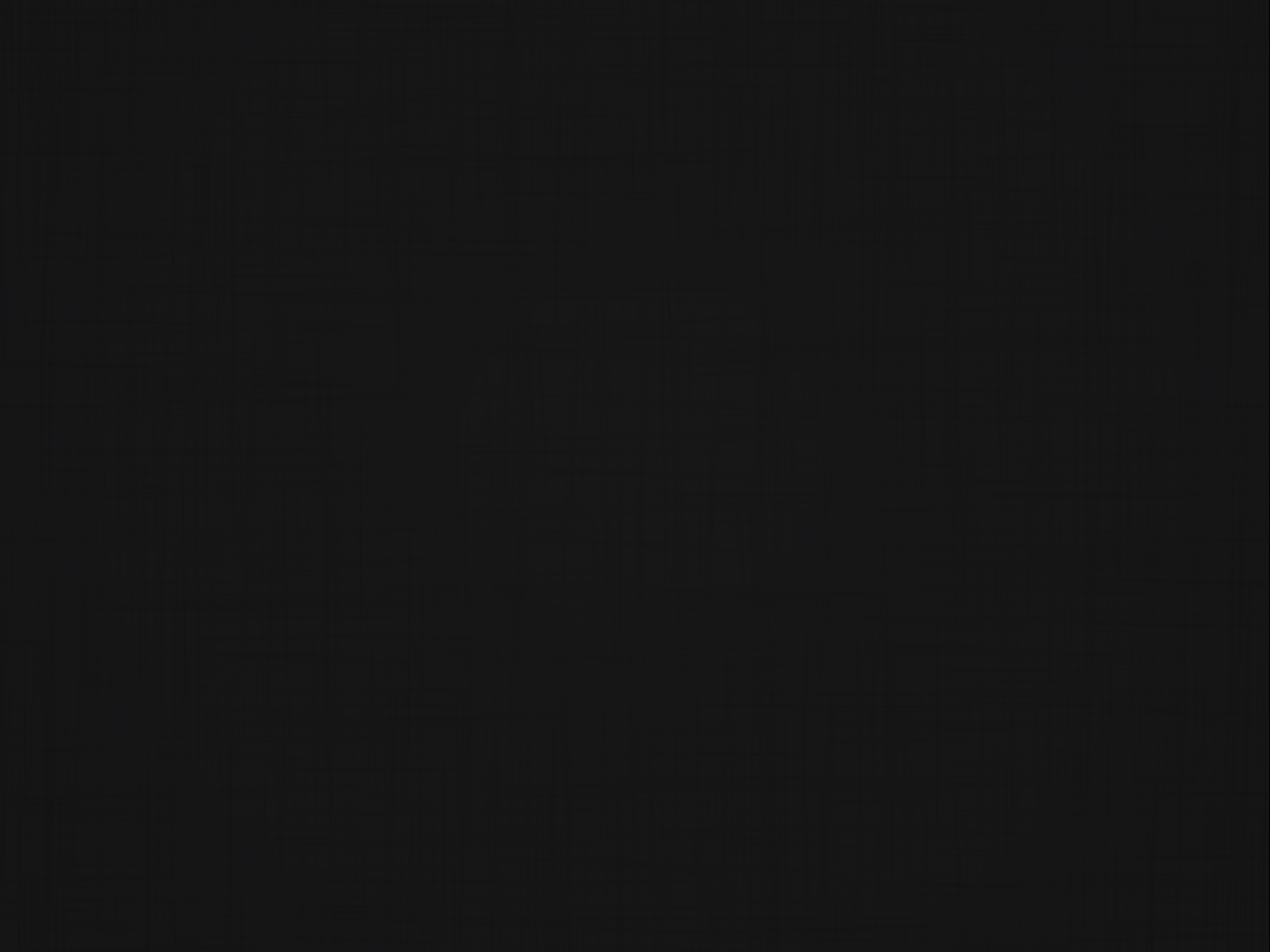 Apocalipsis 14:8-10
Otro ángel le siguió, diciendo: Ha caído, ha caído Babilonia,
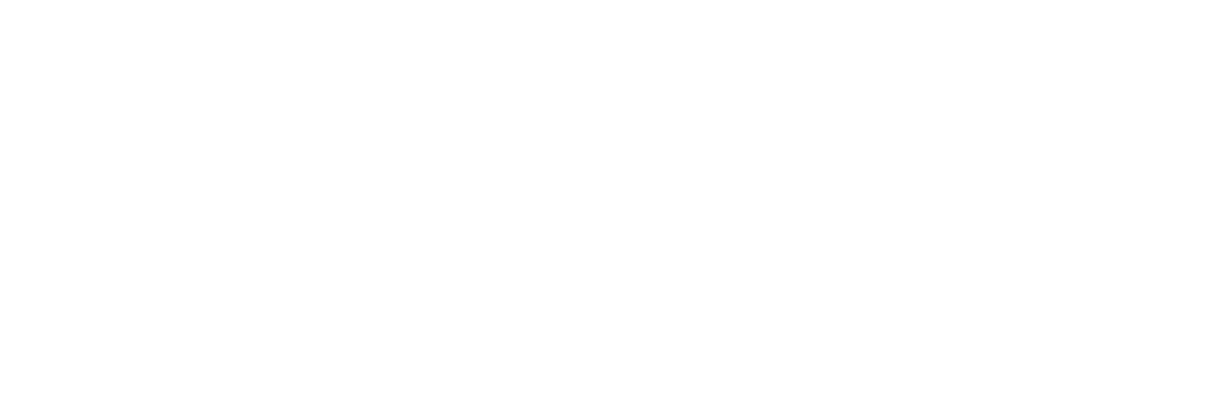 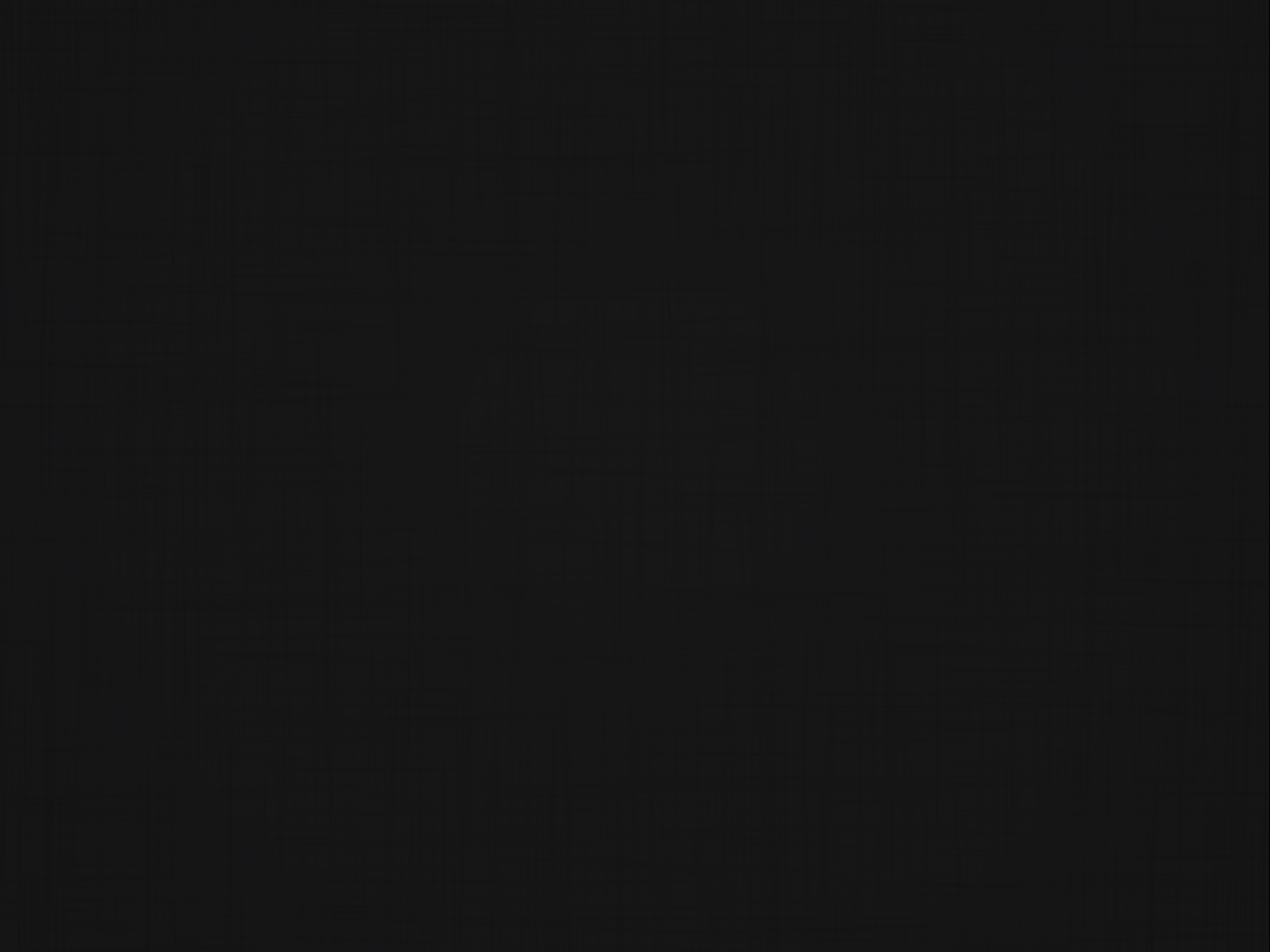 [14:8] la gran ciudad, porque ha hecho beber a todas las naciones del vino del furor 
de su fornicación.
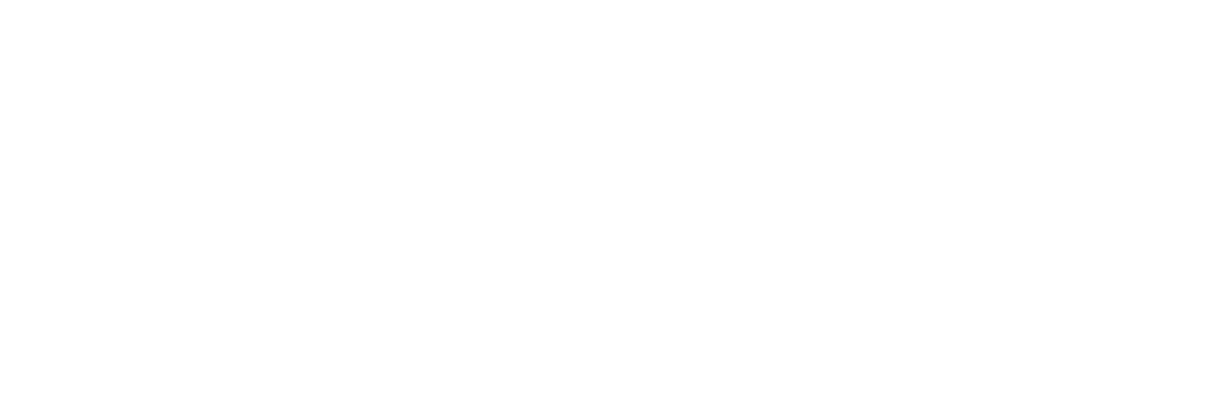 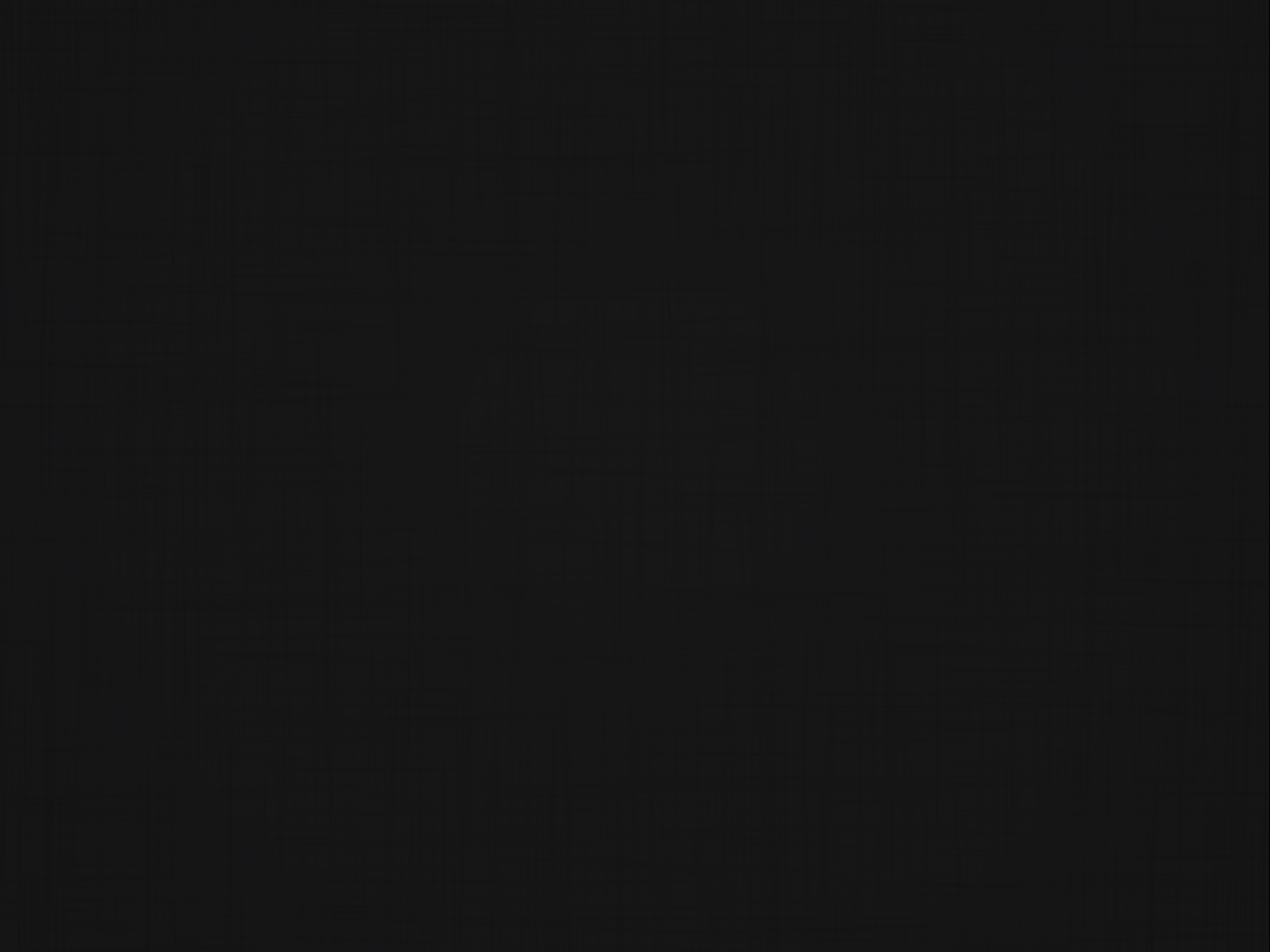 [14:9] Y el tercer ángel los siguió, diciendo a gran voz: Si alguno adora a la bestia 
y a su imagen,…
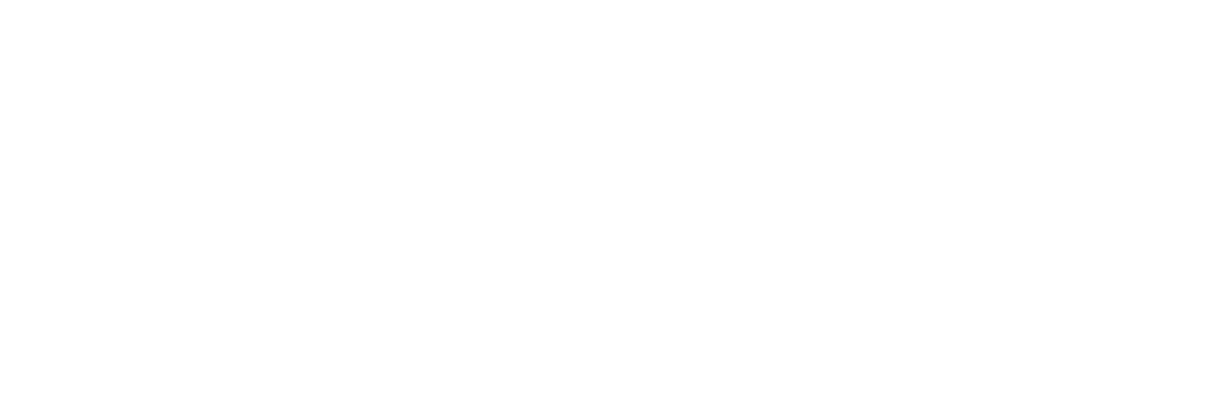 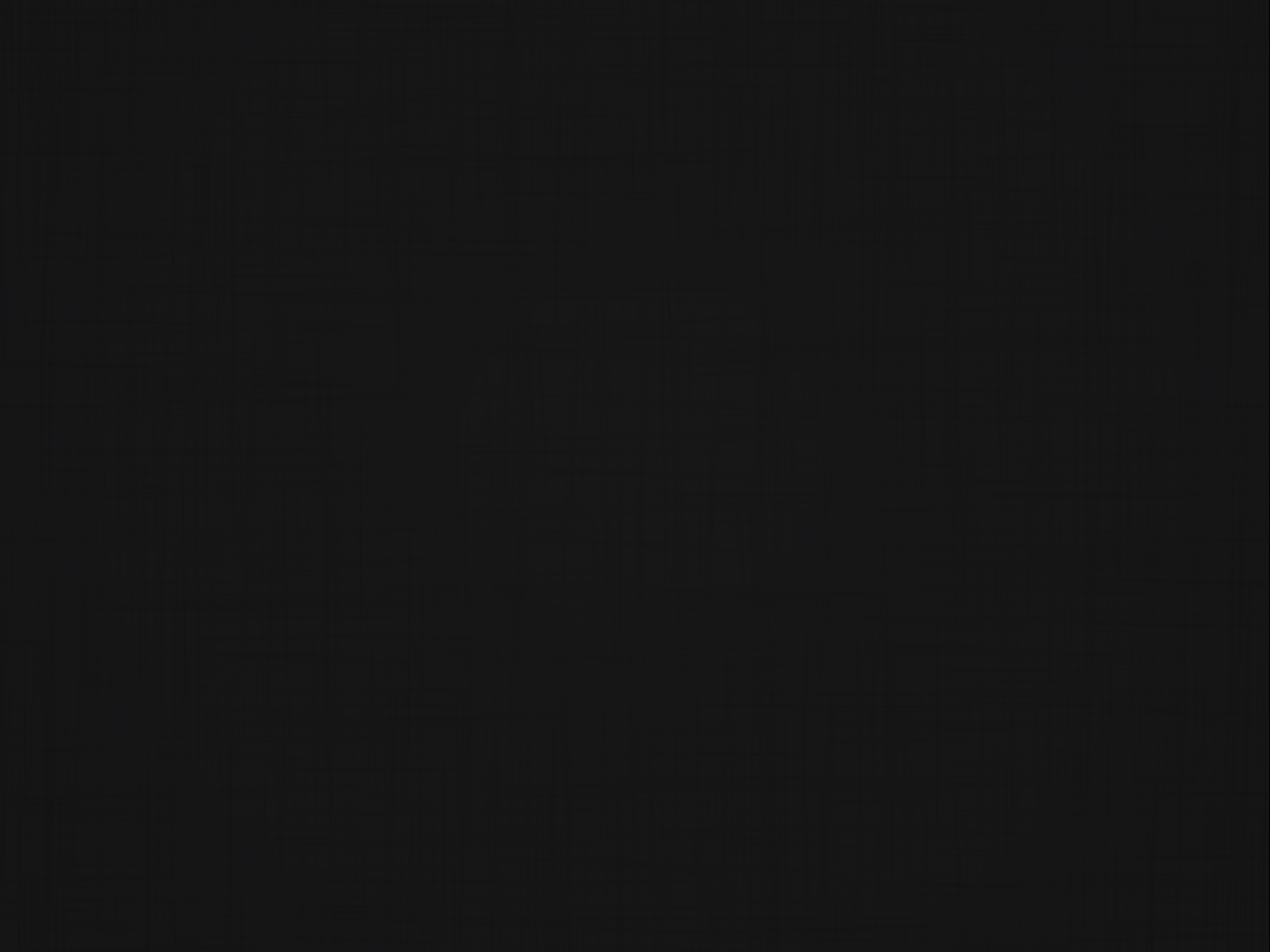 [14:9] y recibe la marca en 
su frente o en su mano,
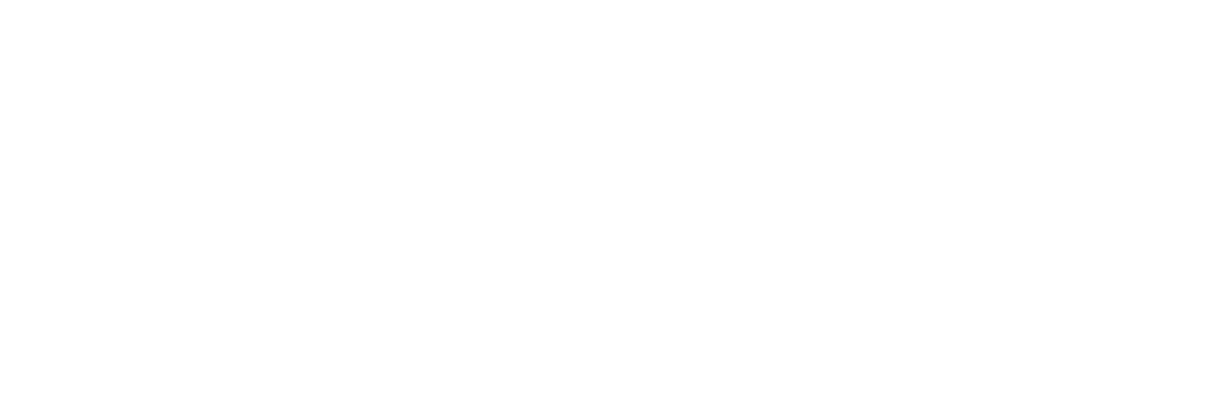 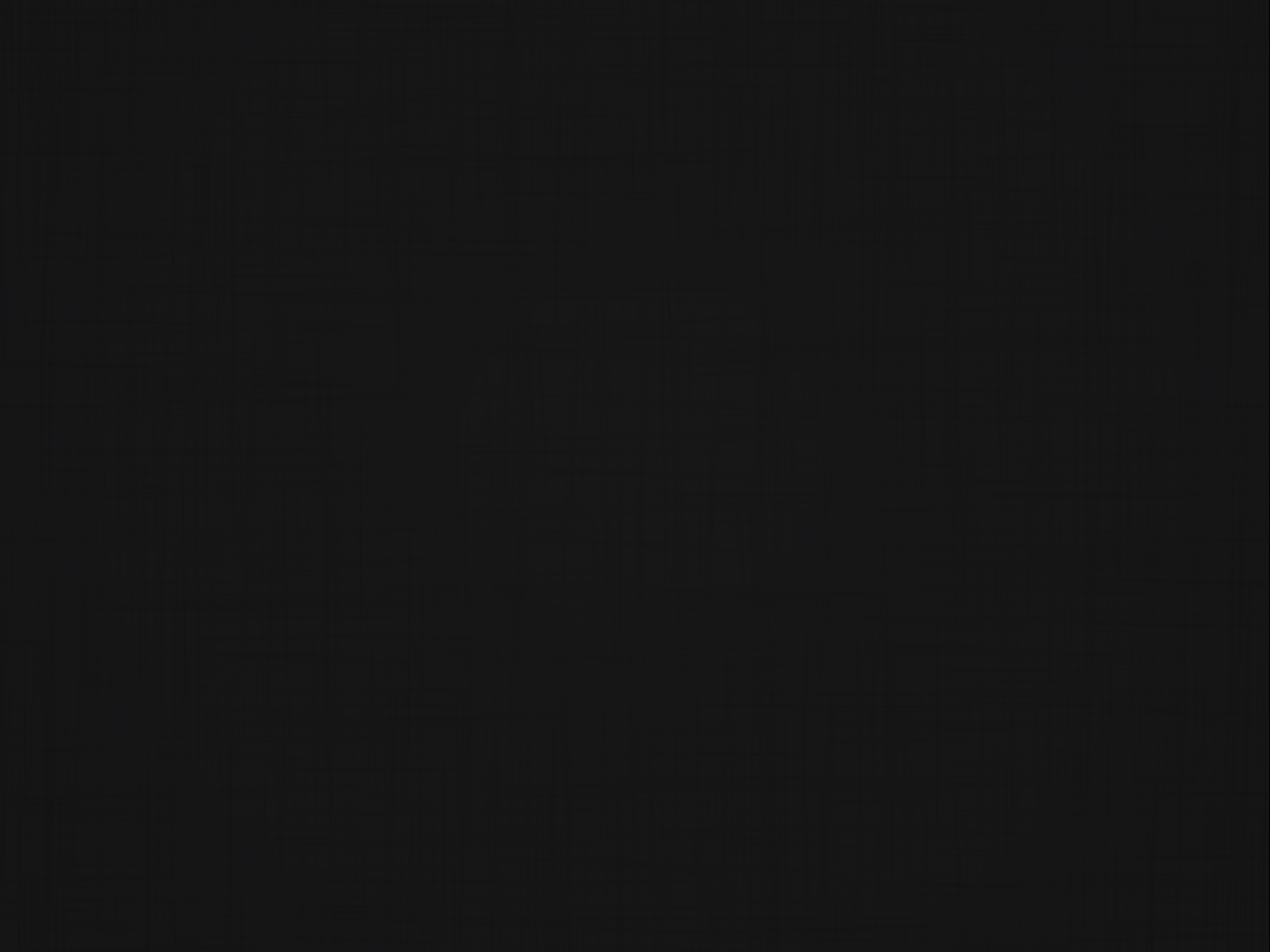 [14:10] Él también beberá del vino de la ira de Dios, que ha sido vaciado puro en el cáliz de su ira;…
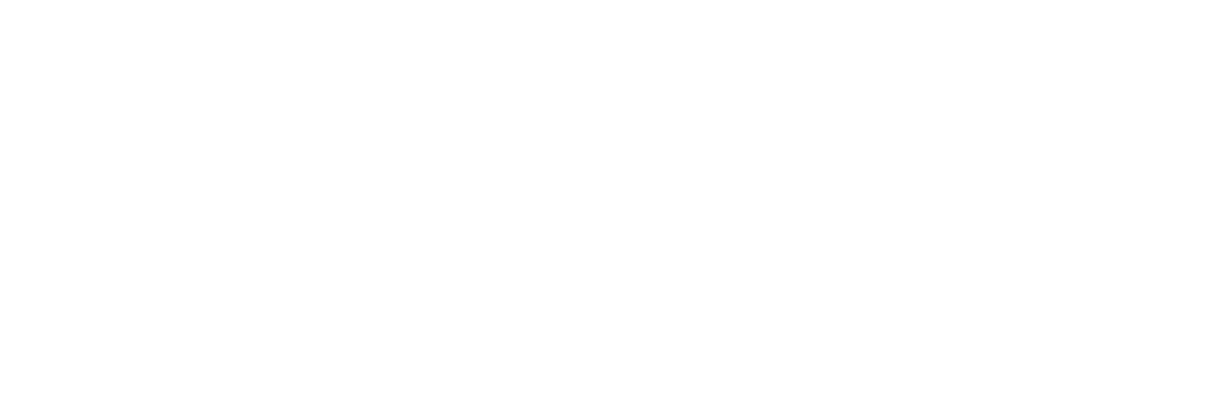 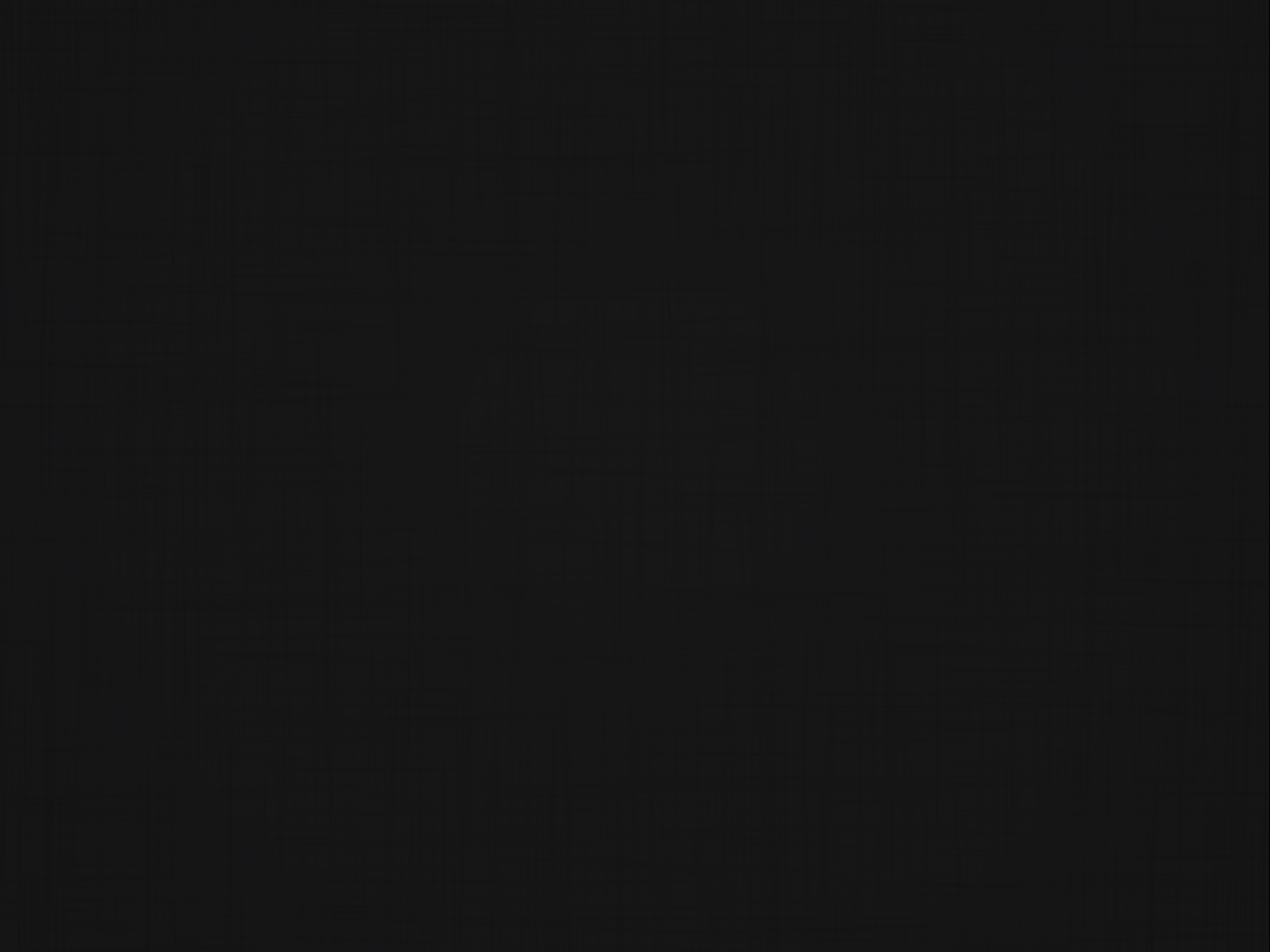 [14:10] y será atormentado con fuego y azufre delante 
de los santos ángeles y 
del Cordero.
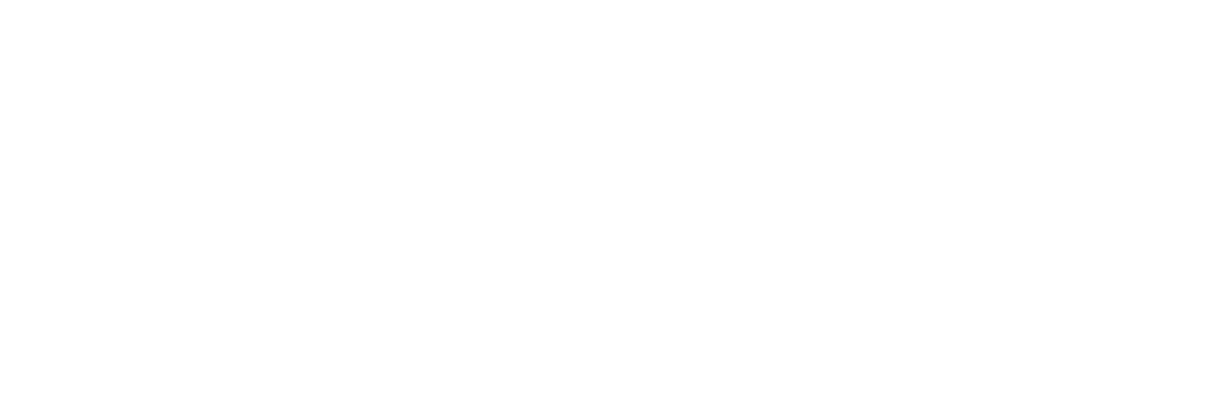 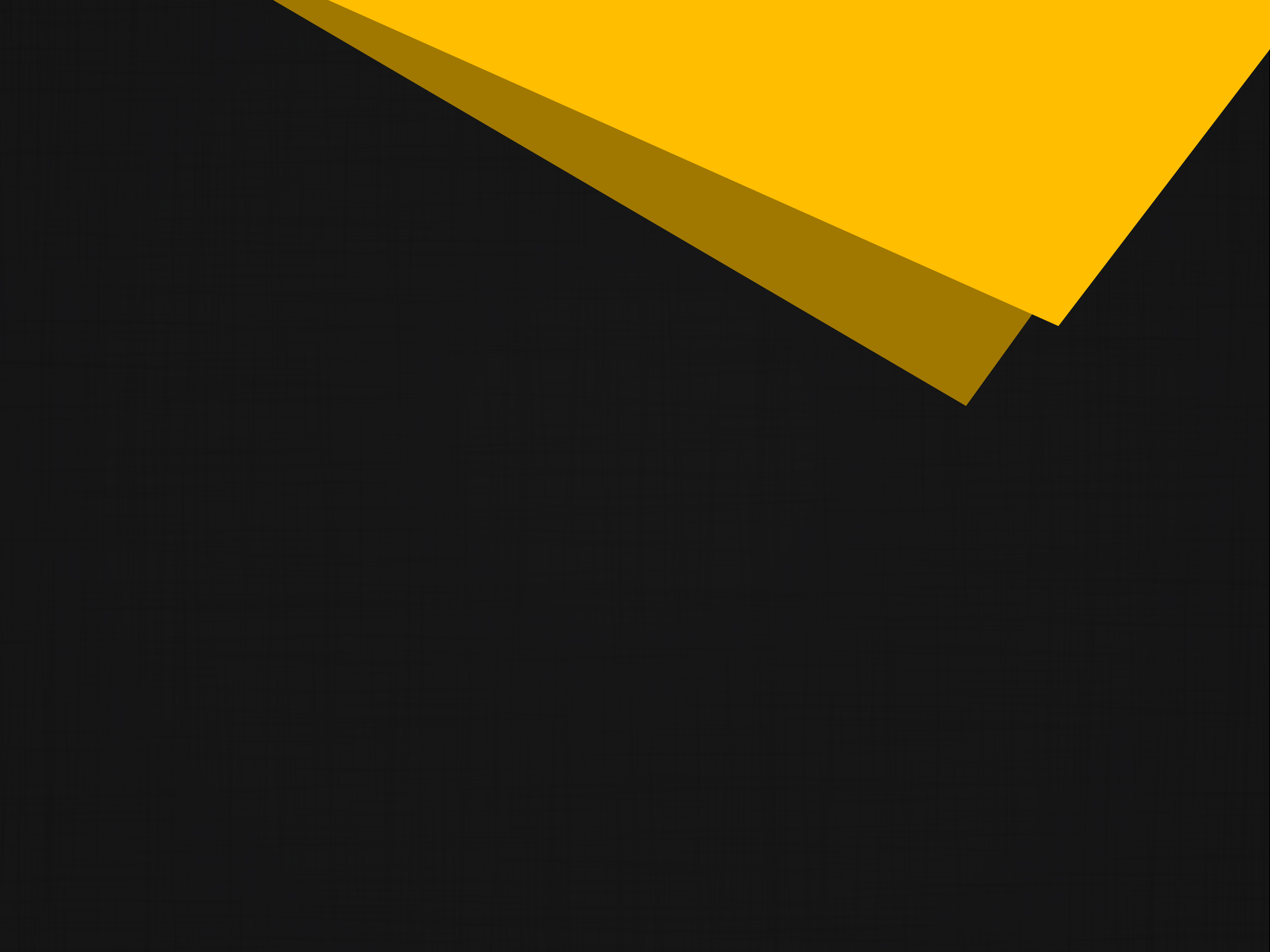 10.
¿Cuál es la última invitación de Cristo antes de su regreso?
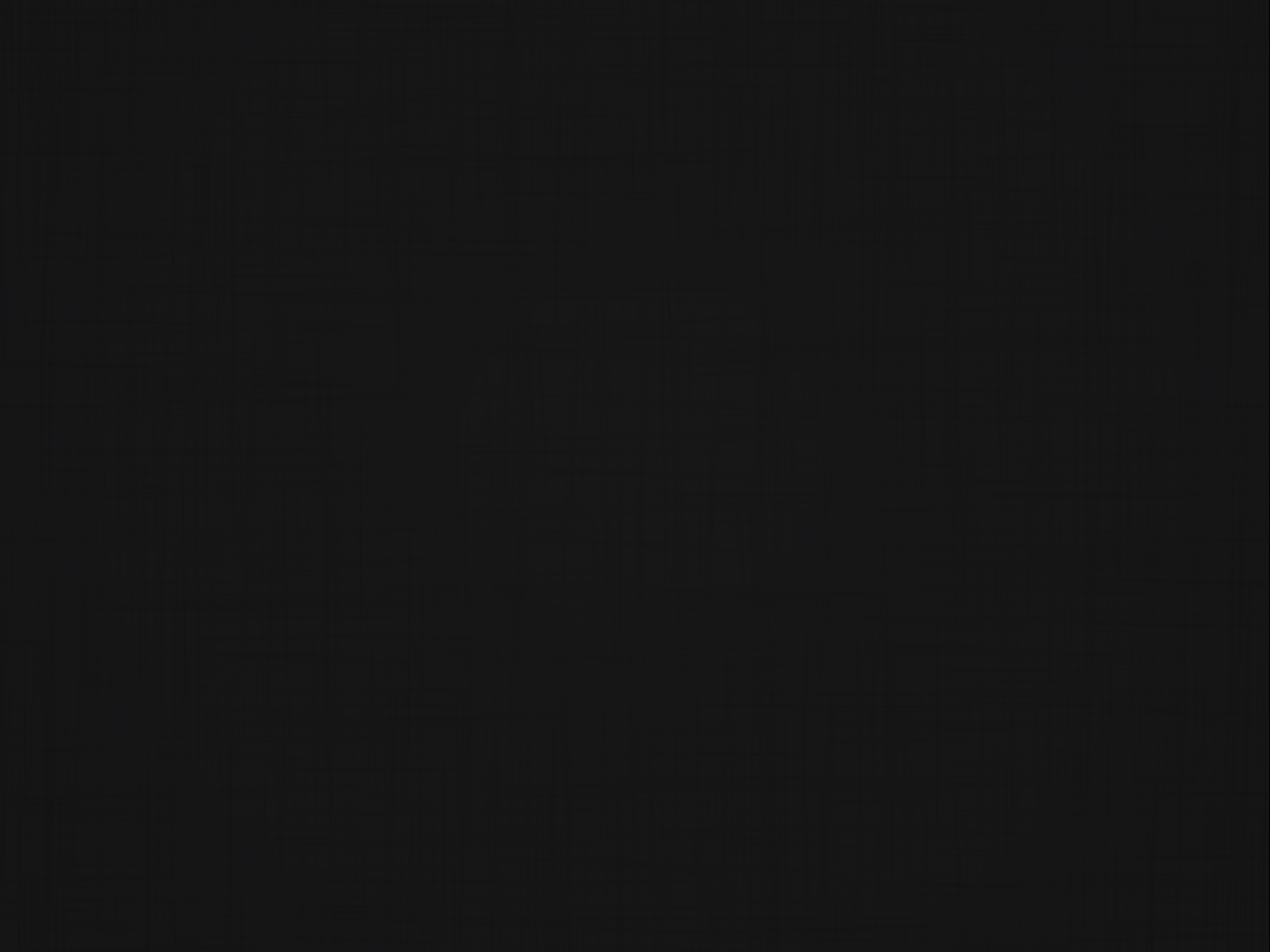 Apocalipsis 22:17
Y el Espíritu y la Esposa dicen: Ven. Y el que oye, diga: Ven...
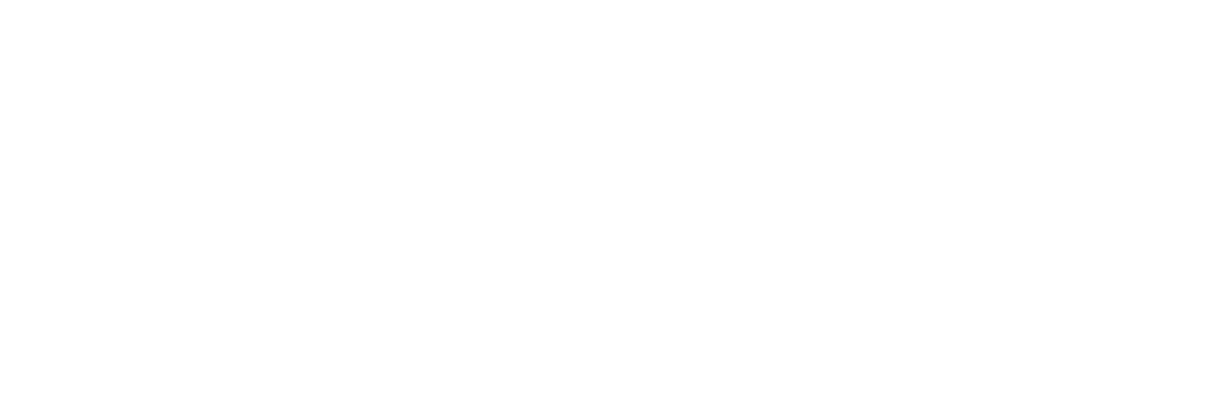 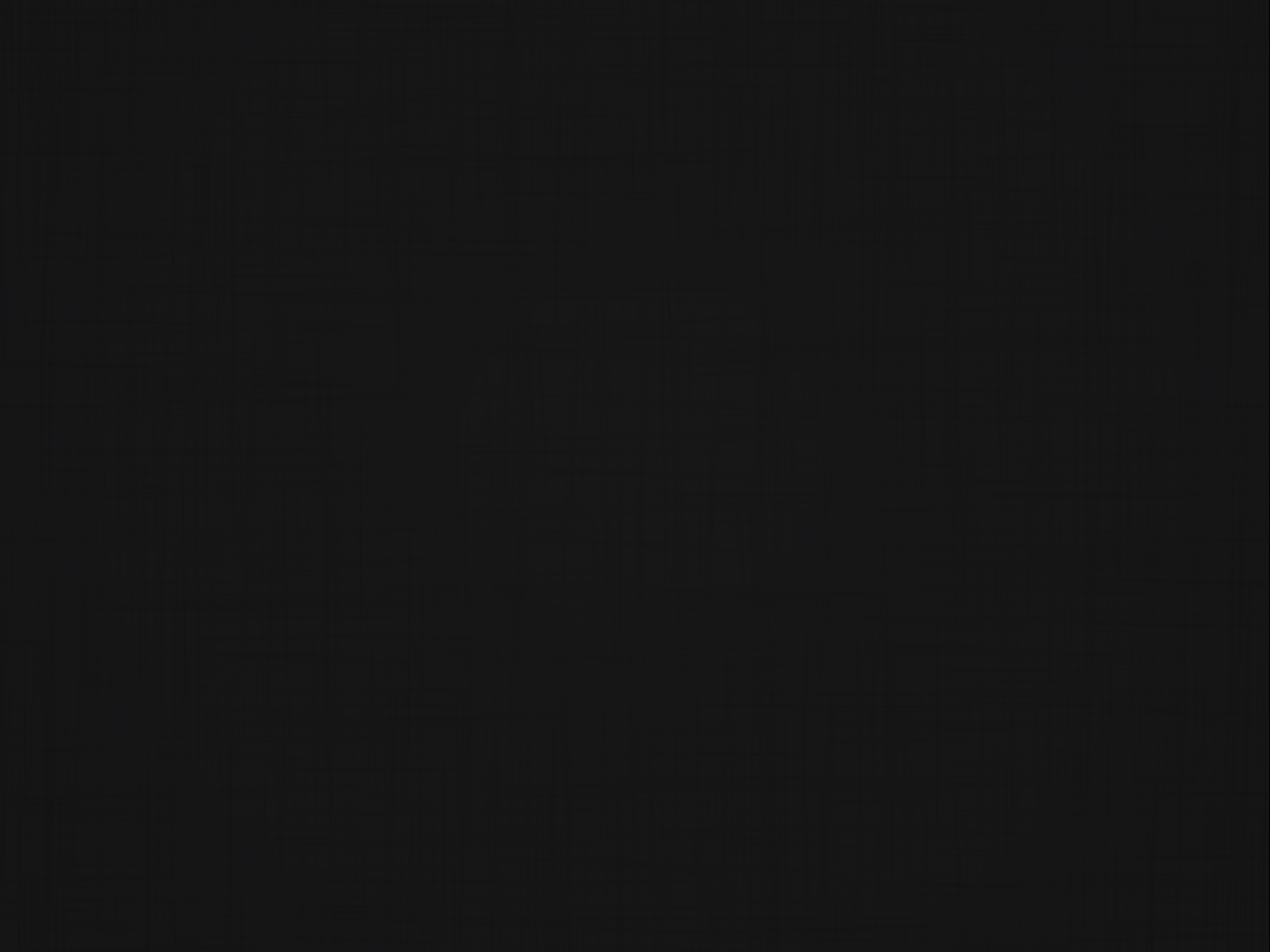 [22:17] Y el que tiene sed, venga; y el que quiera, 
tome del agua de la vida gratuitamente.
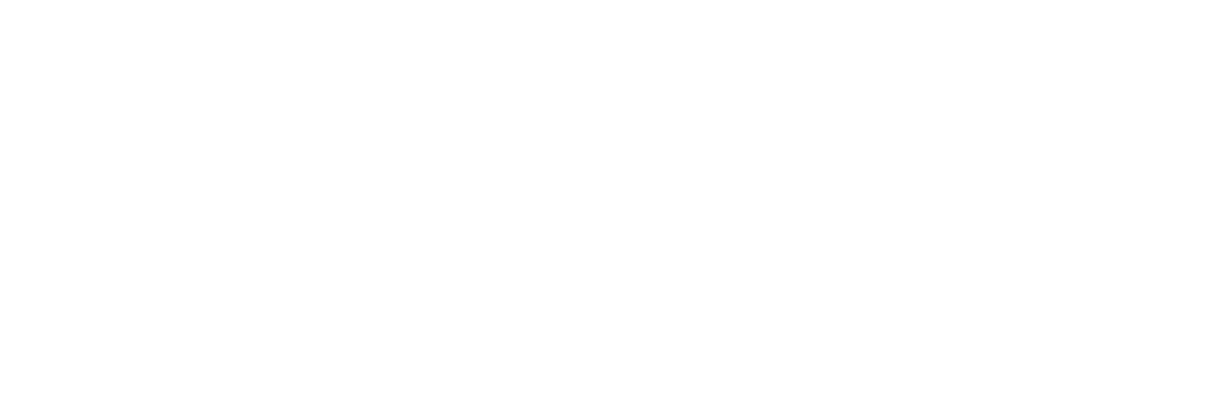 [Speaker Notes: CONCLUSIÓN


La mayoría de entre nosotros procura seguir al Maestro y
espera vivir con él durante la eternidad. Pero no entraremos nunca
en su reino si no le seguimos aquí. Todos debemos saber lo que
creemos, y no tomar la palabra de un hombre ni sus teorías como
fundamento de nuestra fe. El nombre que lleve nuestra iglesia no
tiene importancia; si ella no está fundada en la Palabra de Dios,
o no vive de acuerdo con sus enseñanzas, no puede ayudarnos a
obtener la salvación.

Si queremos conocer los billetes de banco legítimos, no
necesitamos estudiar todas las falsificaciones que se han hecho,
sino que bastará conocer los detalles que caracterizan a los billetes
legítimos. Las Escrituras nos indican cuáles son las características
de la iglesia verdadera.

La dueña de un negocio en México mostraba a su cliente
algunas piedras preciosas que había comprado directamente en
las minas. Había ido allí y había traído esas piedras. 

Las enseñaba con satisfacción, y hablaba de su belleza y valor. Para su cliente, no
eran muy diferentes de algunos trozos de vidrio común. Le preguntó si
nunca la habían engañado.
“-Sí, me engañaron algunas veces-, dijo. -Pero ahora conozco
bien las diferentes piedras preciosas-”.
Conocía las cualidades de un verdadero diamante.
Dios nos ha indicado en su Palabra ciertas pruebas definidas que
puede aplicar el que busca la iglesia verdadera. Sin duda tenéis interés
en saber cuáles son estas pruebas, porque de ellas depende nuestra
felicidad eterna. No podemos correr el riesgo de equivocarnos.

Sí, Dios siempre ha tenido y tiene hoy una iglesia que guarda
todos los mandamientos de Dios y tiene su confianza puesta en Cristo,
el Salvador del mundo. Los miembros de esta iglesia esperan el pronto
retorno de Jesucristo a la tierra para llevar con él a los obedientes que
le esperan.]
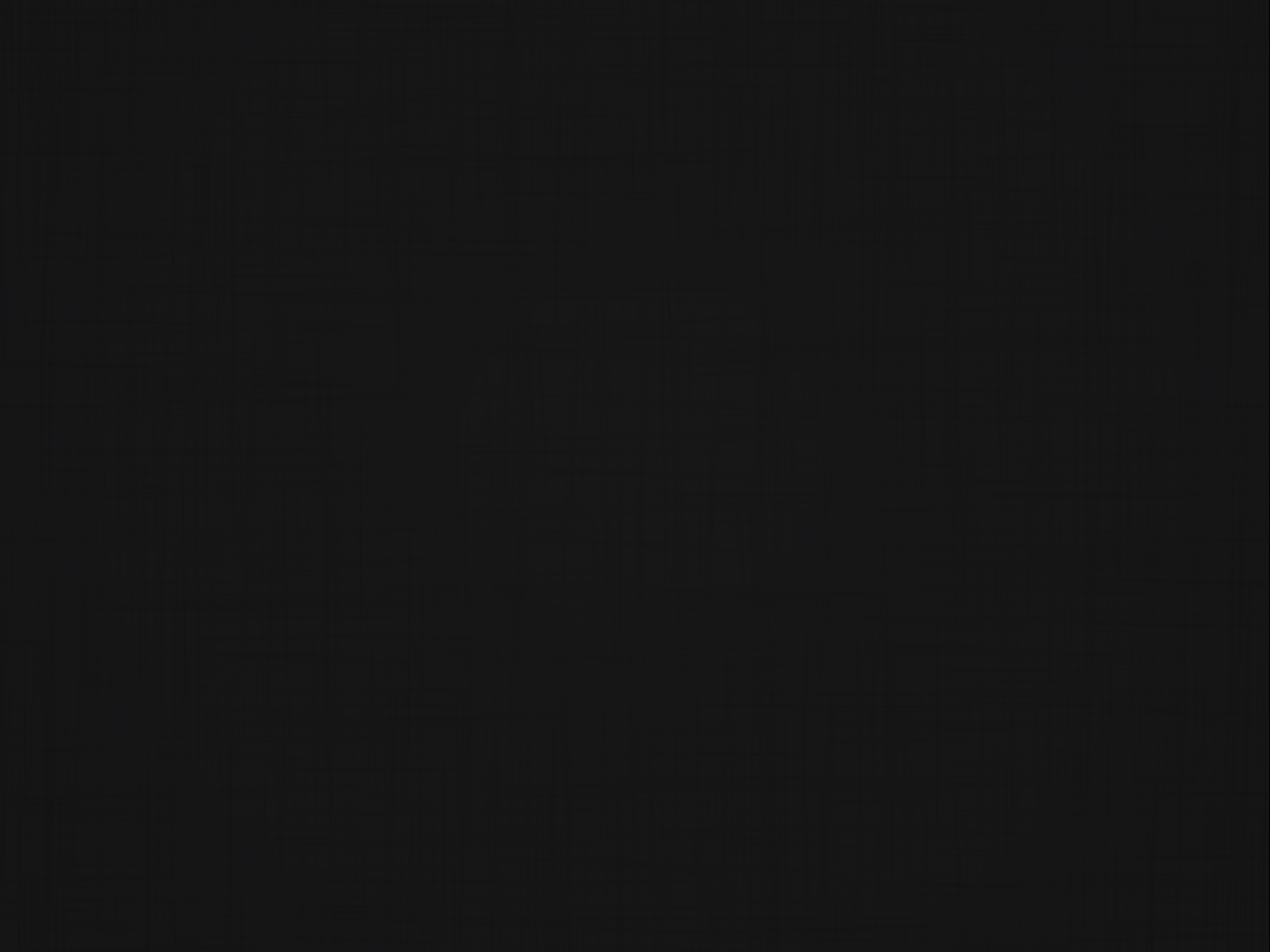 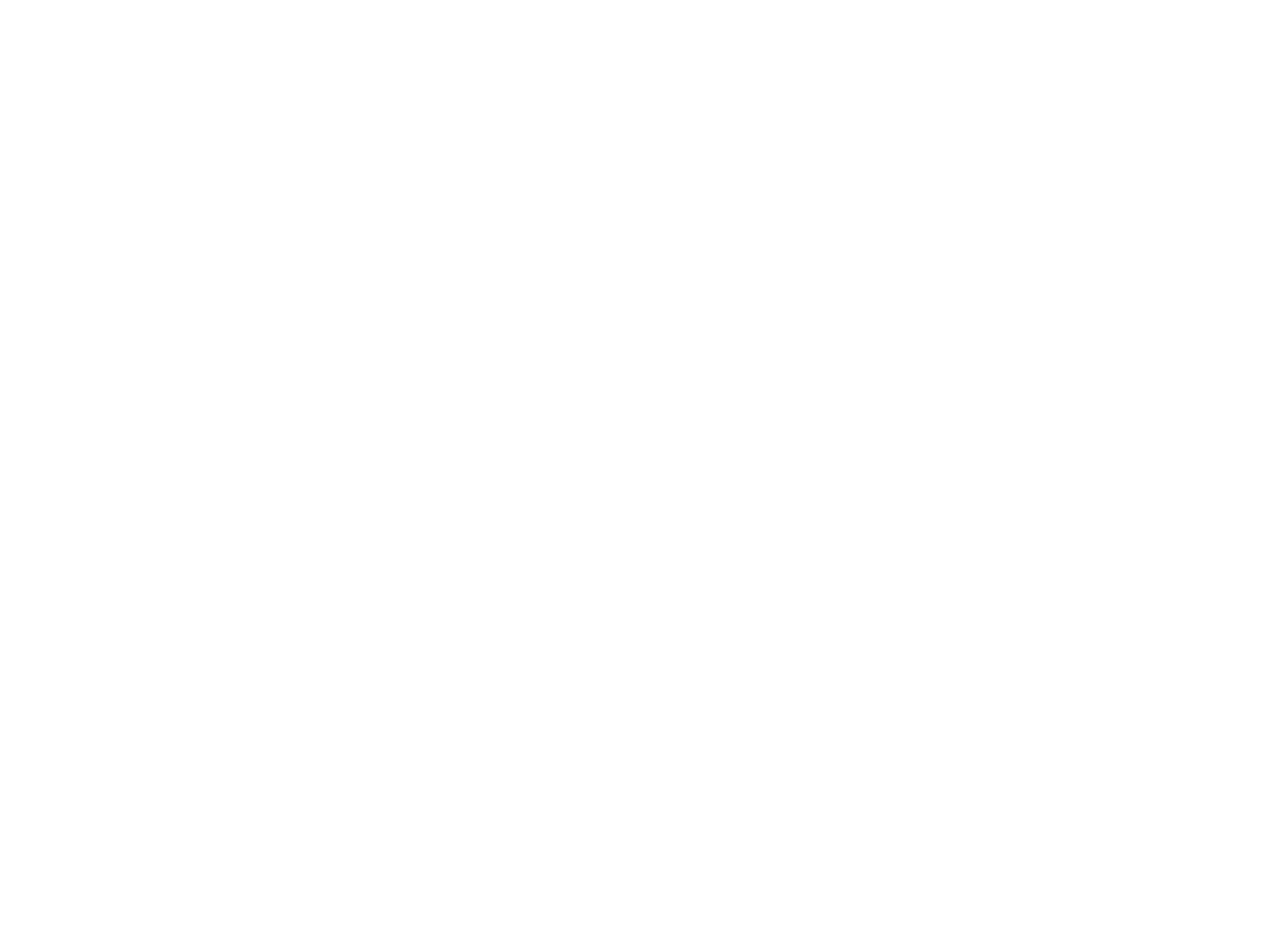